Click on your profession to see in which states you may be mandated to report maltreatment*
*Disclaimer: State laws may include conditions such as “only if licensed by…” or “only if employed by…” or “only if maltreatment is encountered during the course of employment”. This chart is provided only as a guide to help you determine whether you need to check your state statute.
States where everyone is mandated to report
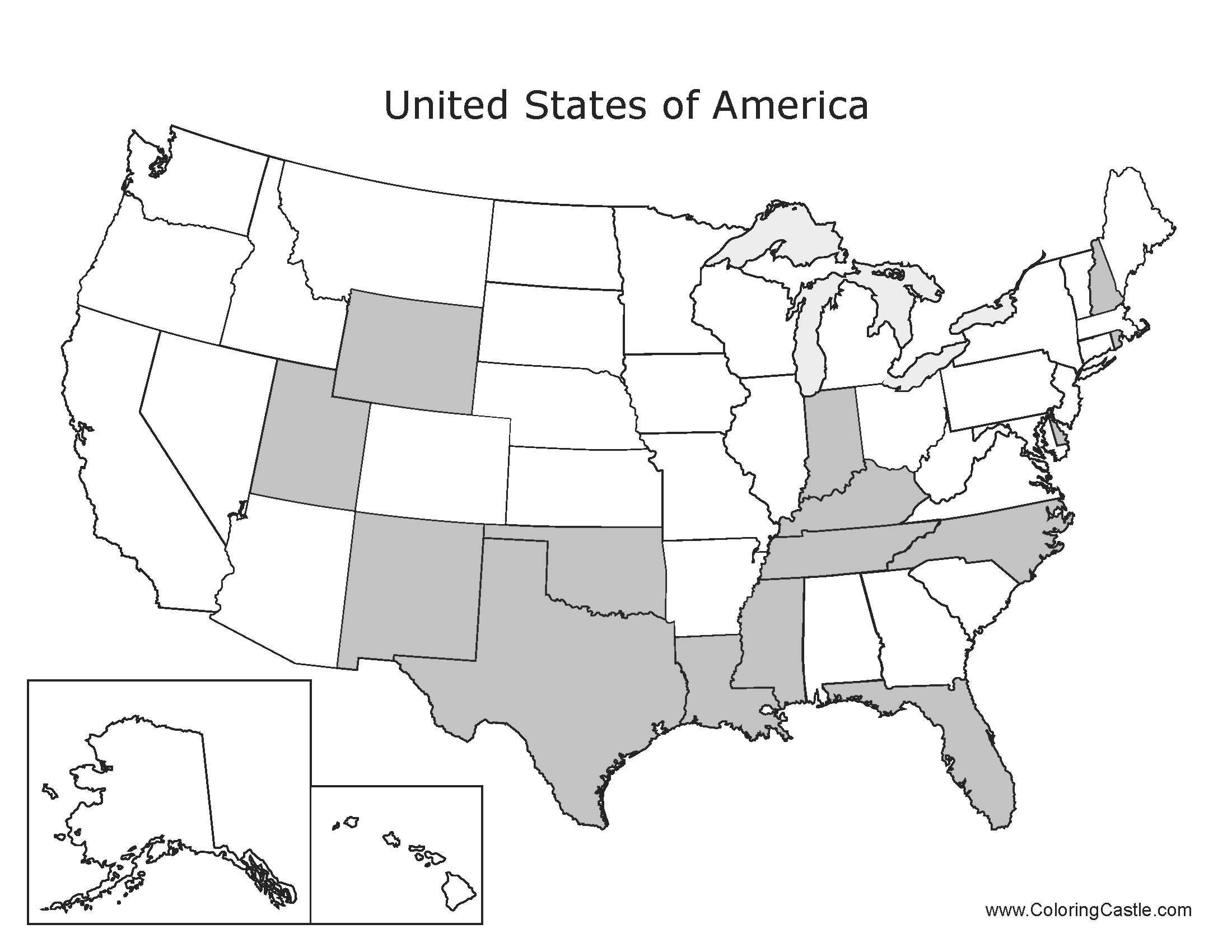 Accountants
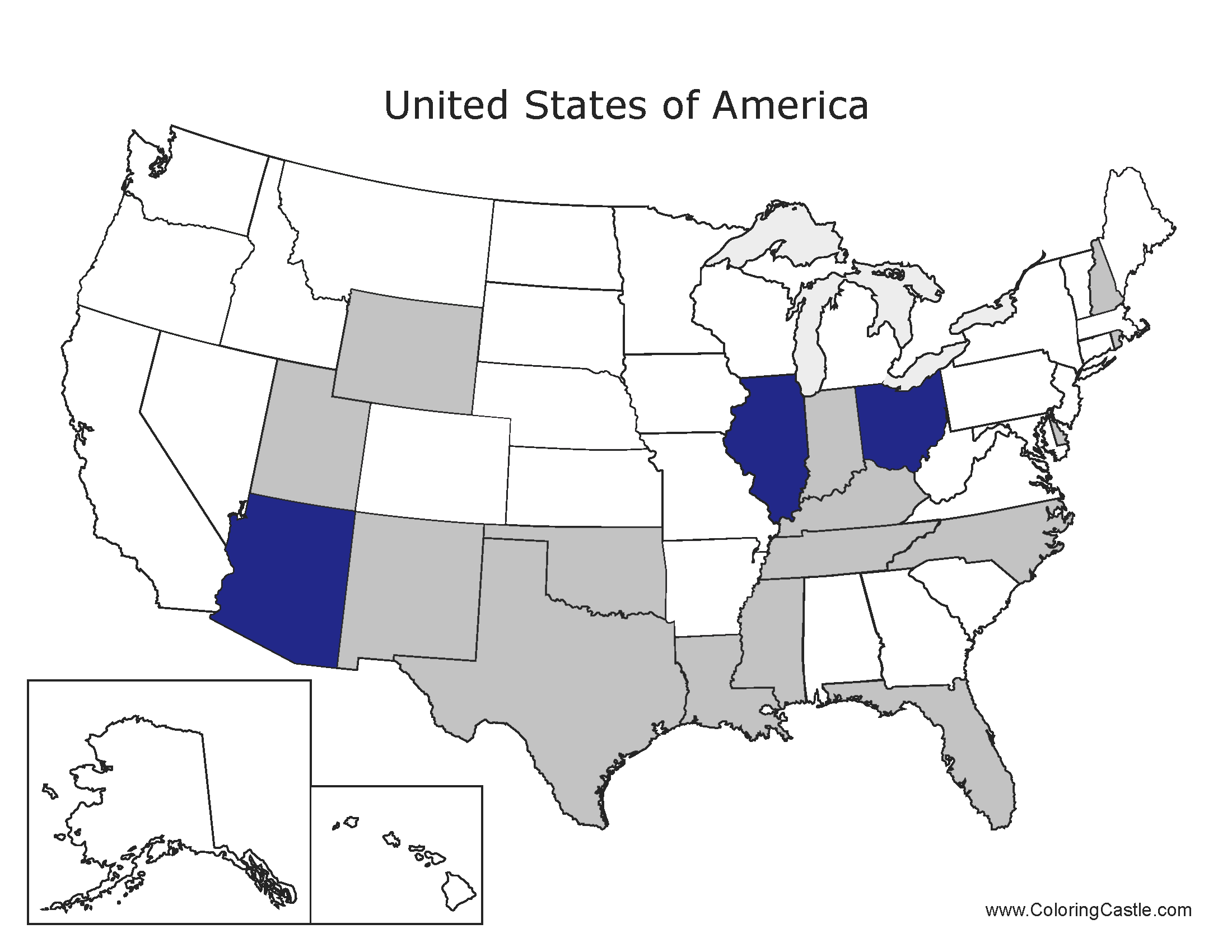 Animal Control
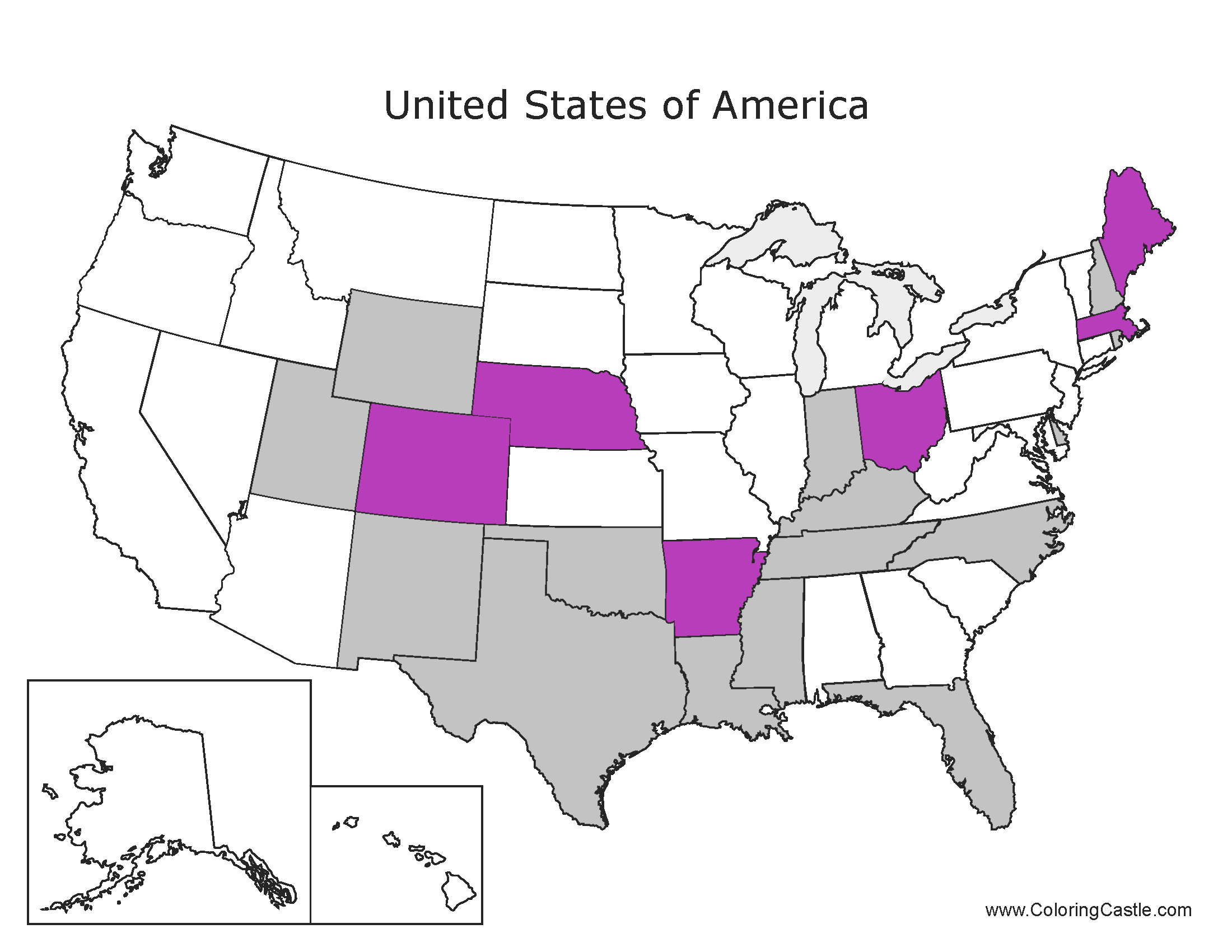 Attorneys
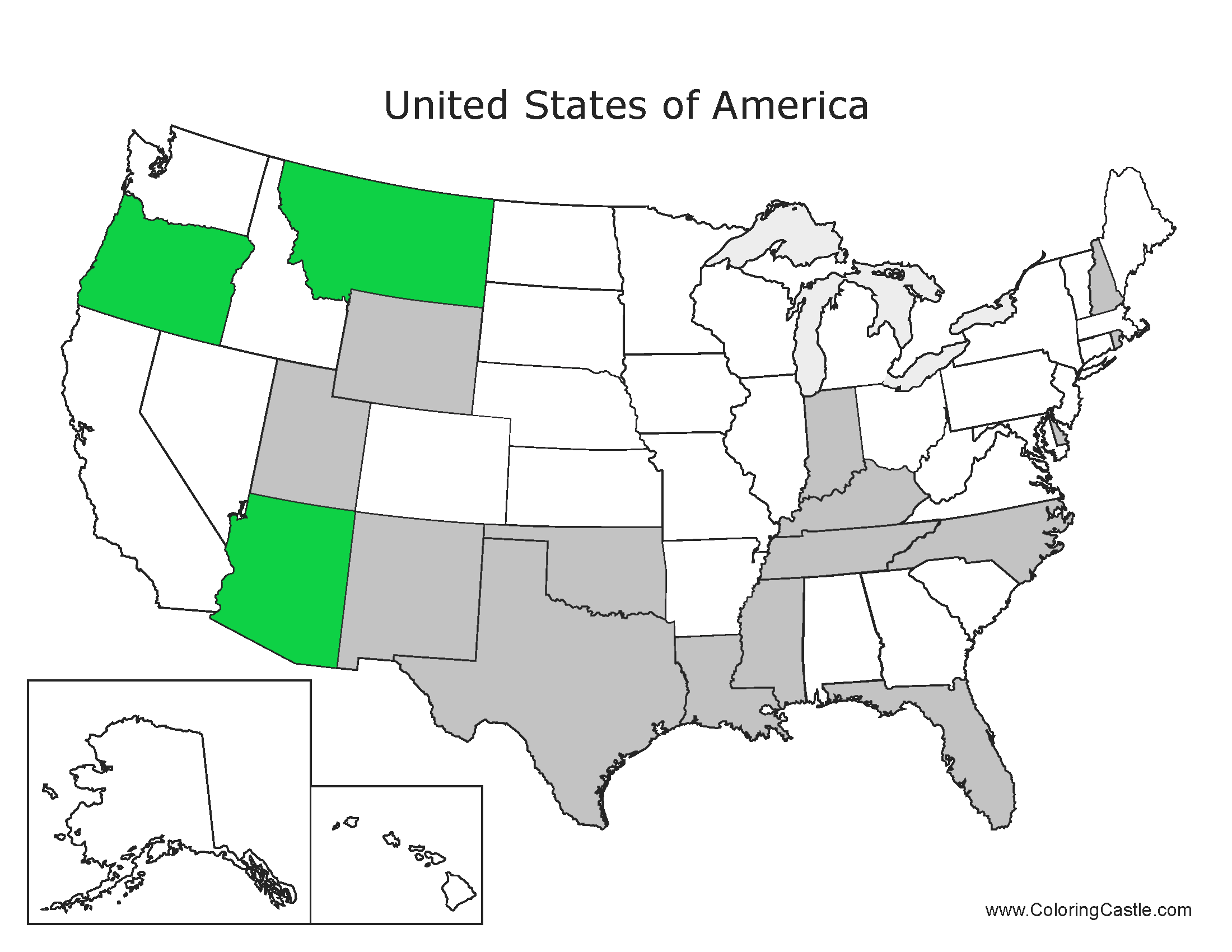 Bankers
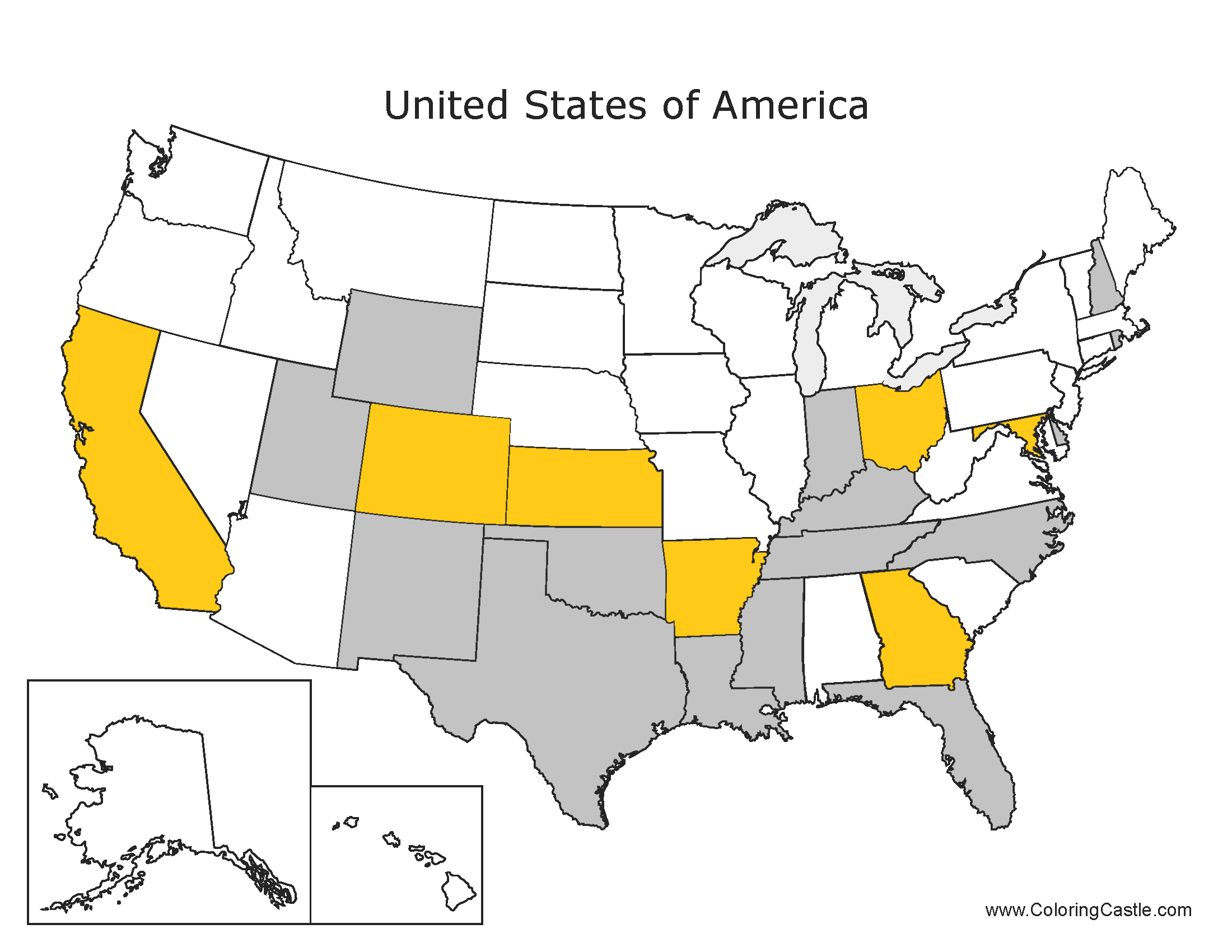 Broker/Dealers, Investment Advisors
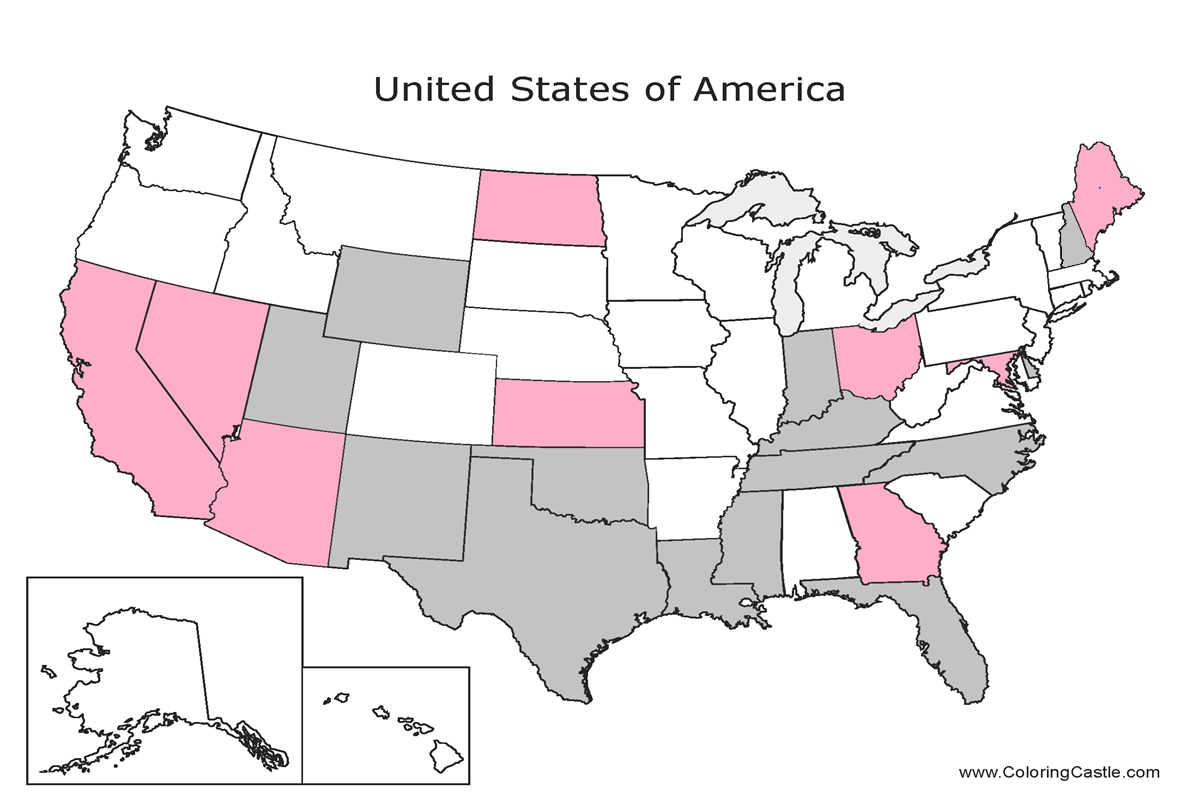 Care Facility Owner/Employees
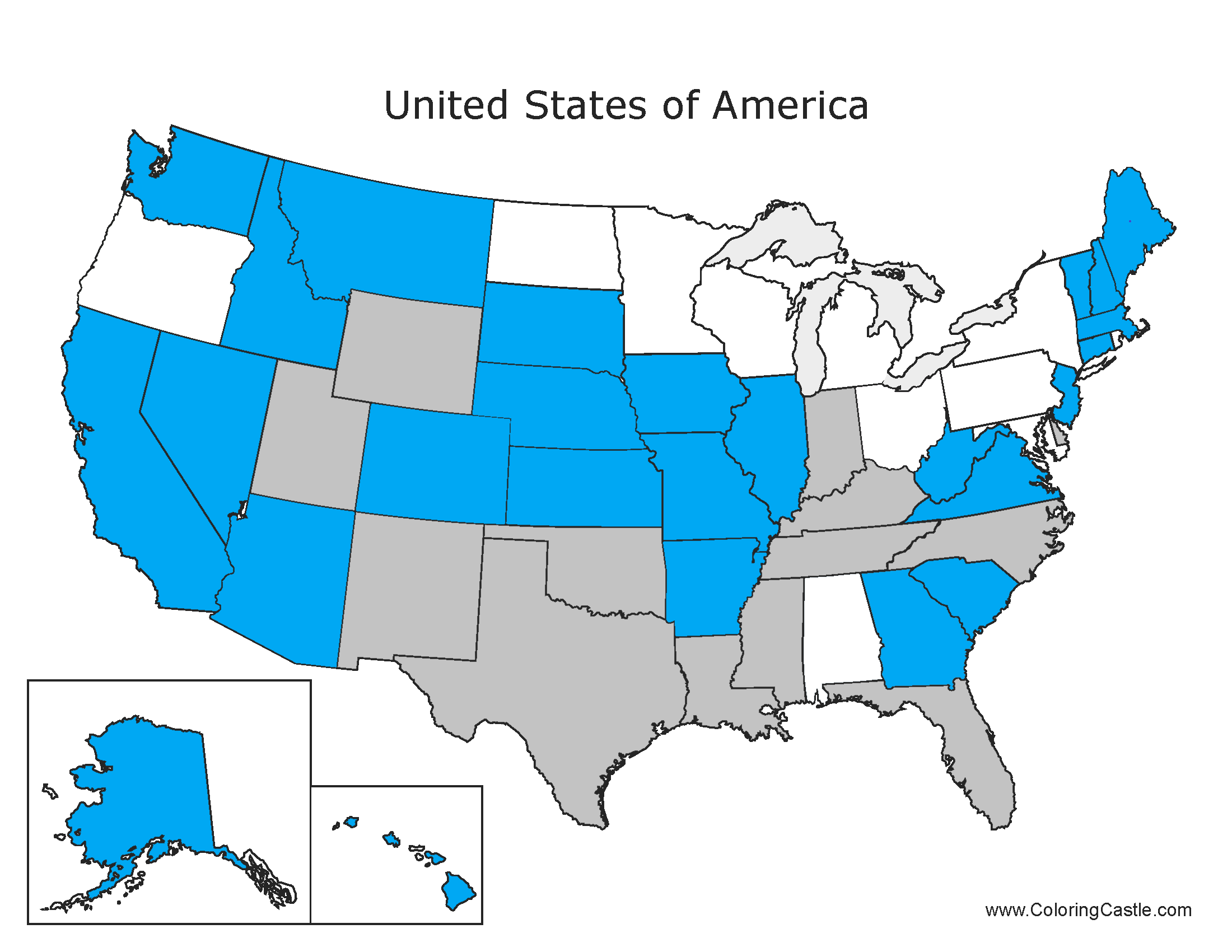 Case Manager
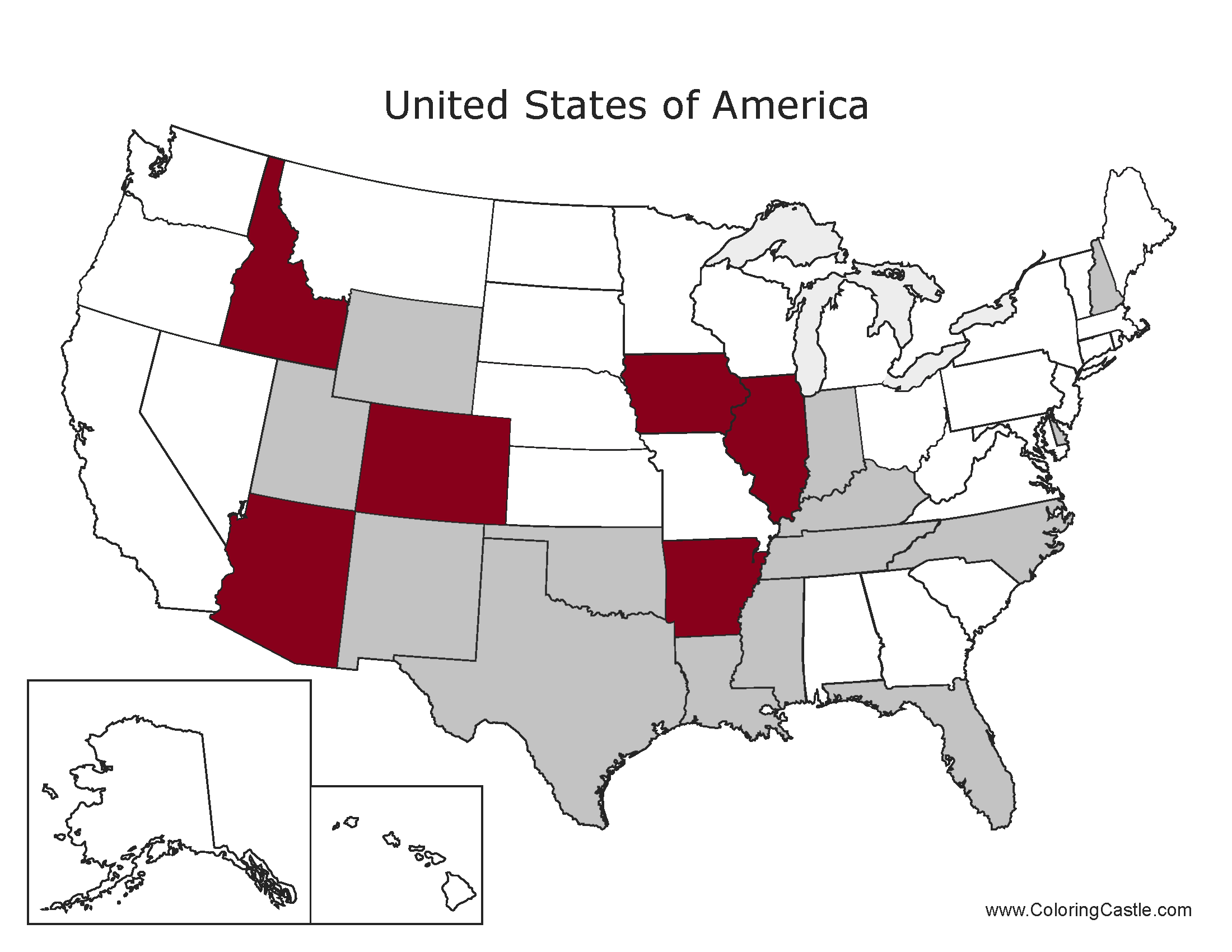 Clergy
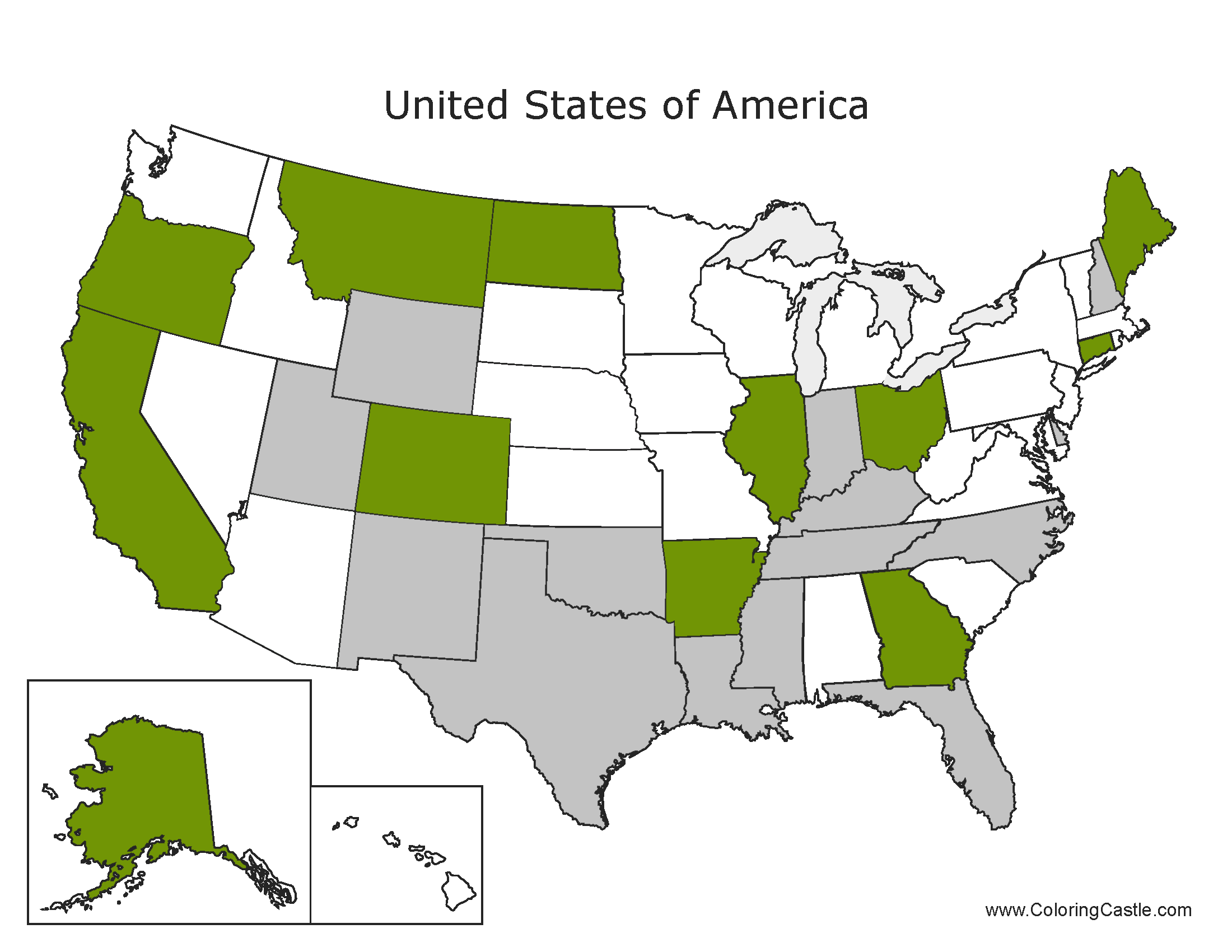 Code Enforcement
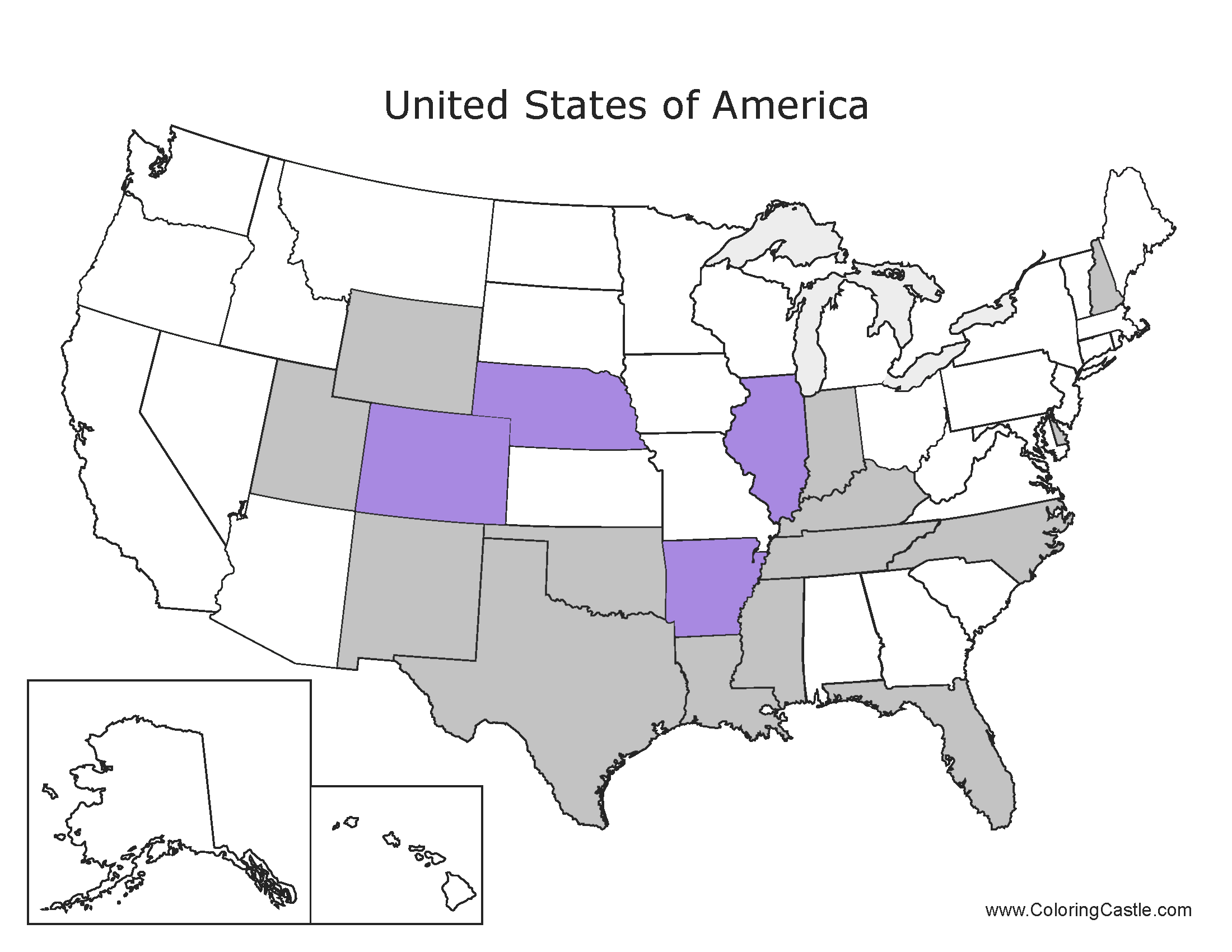 Coroners
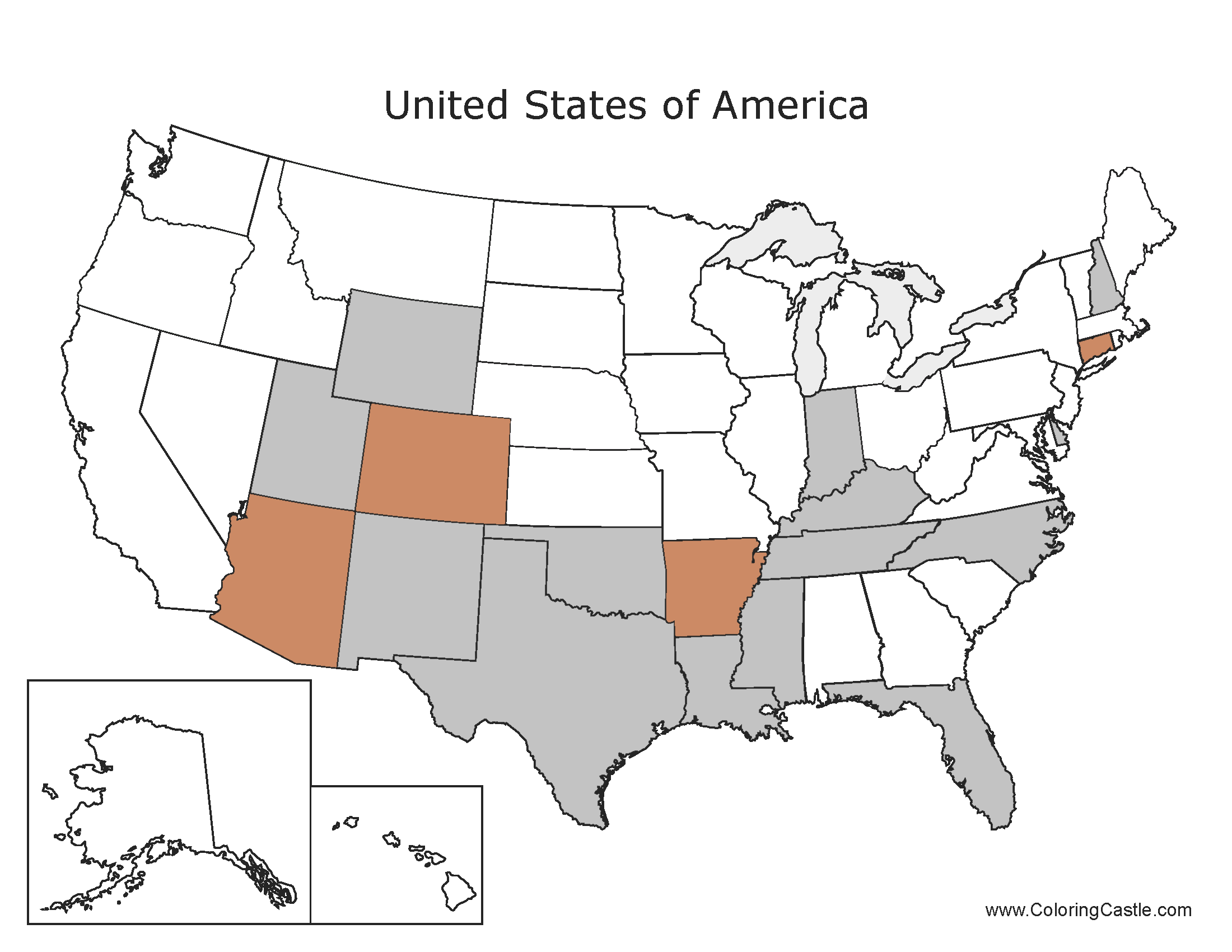 Dentist
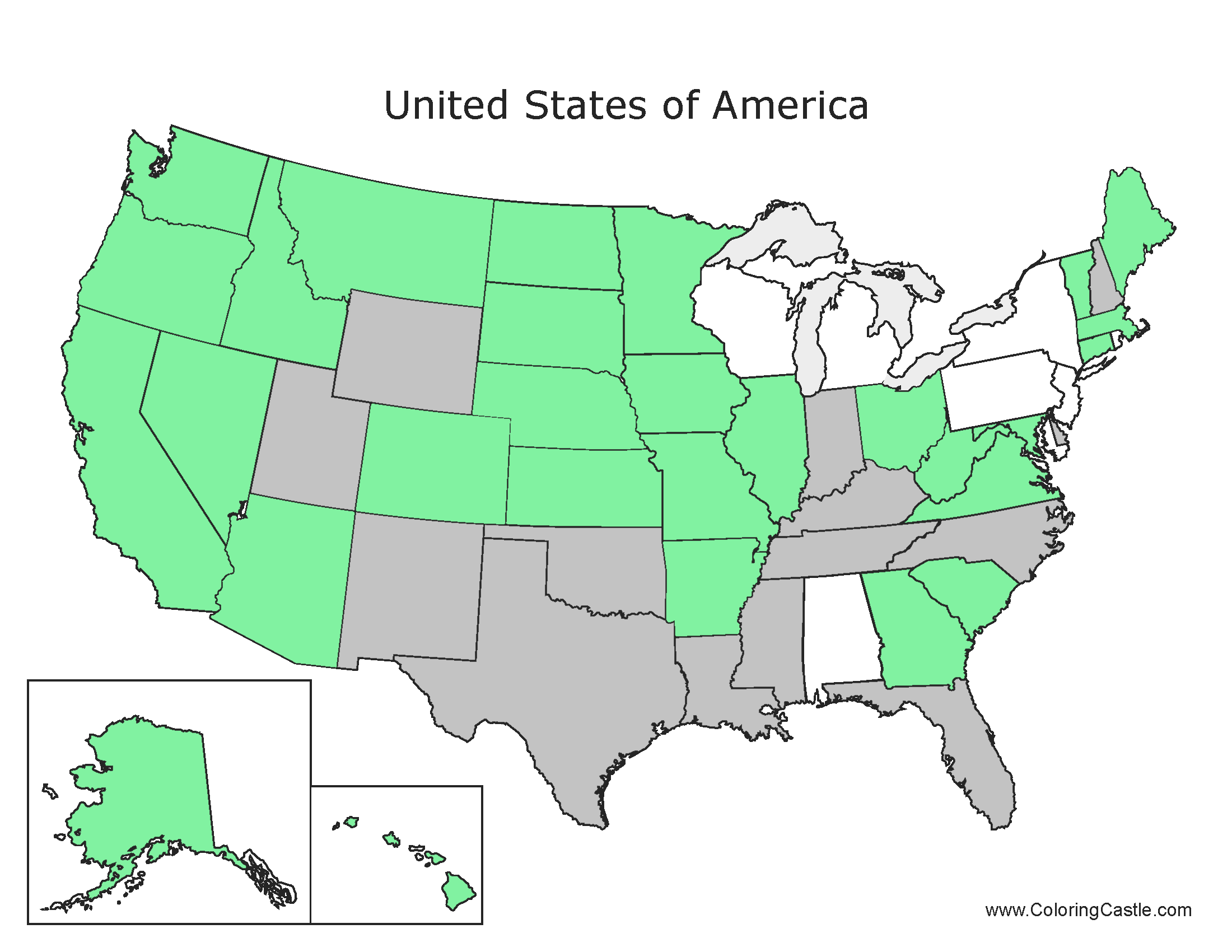 EMTs
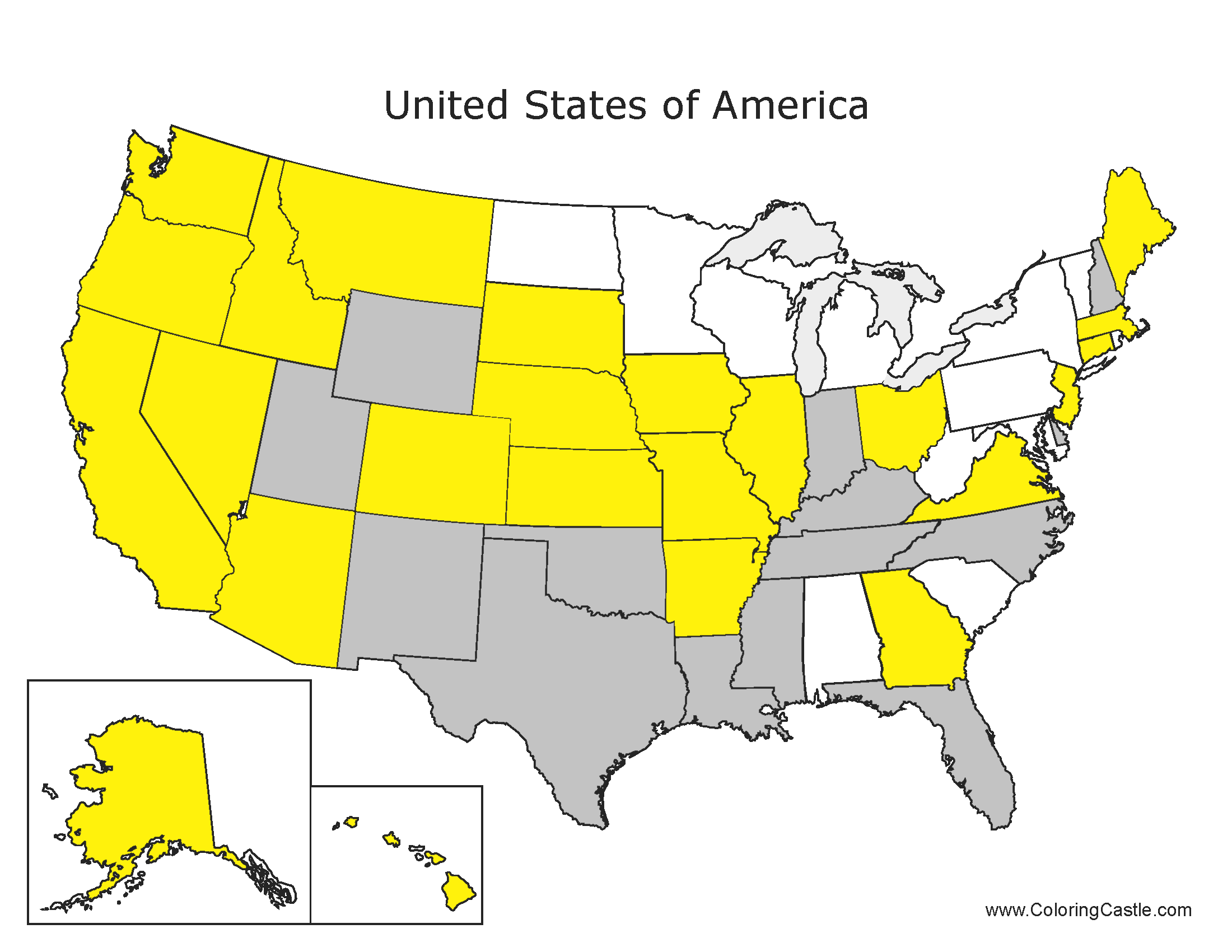 Fire Fighter
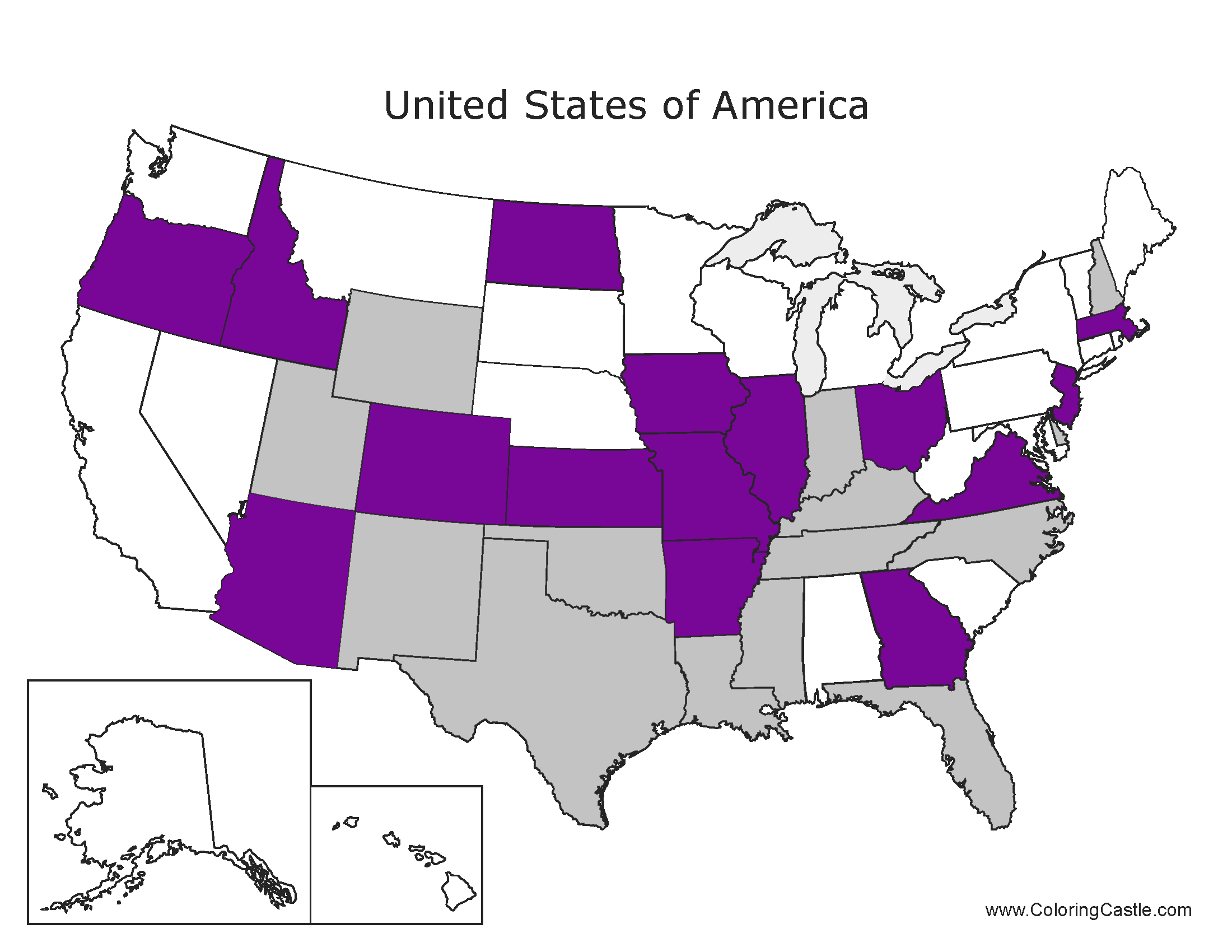 Funeral Home Operator
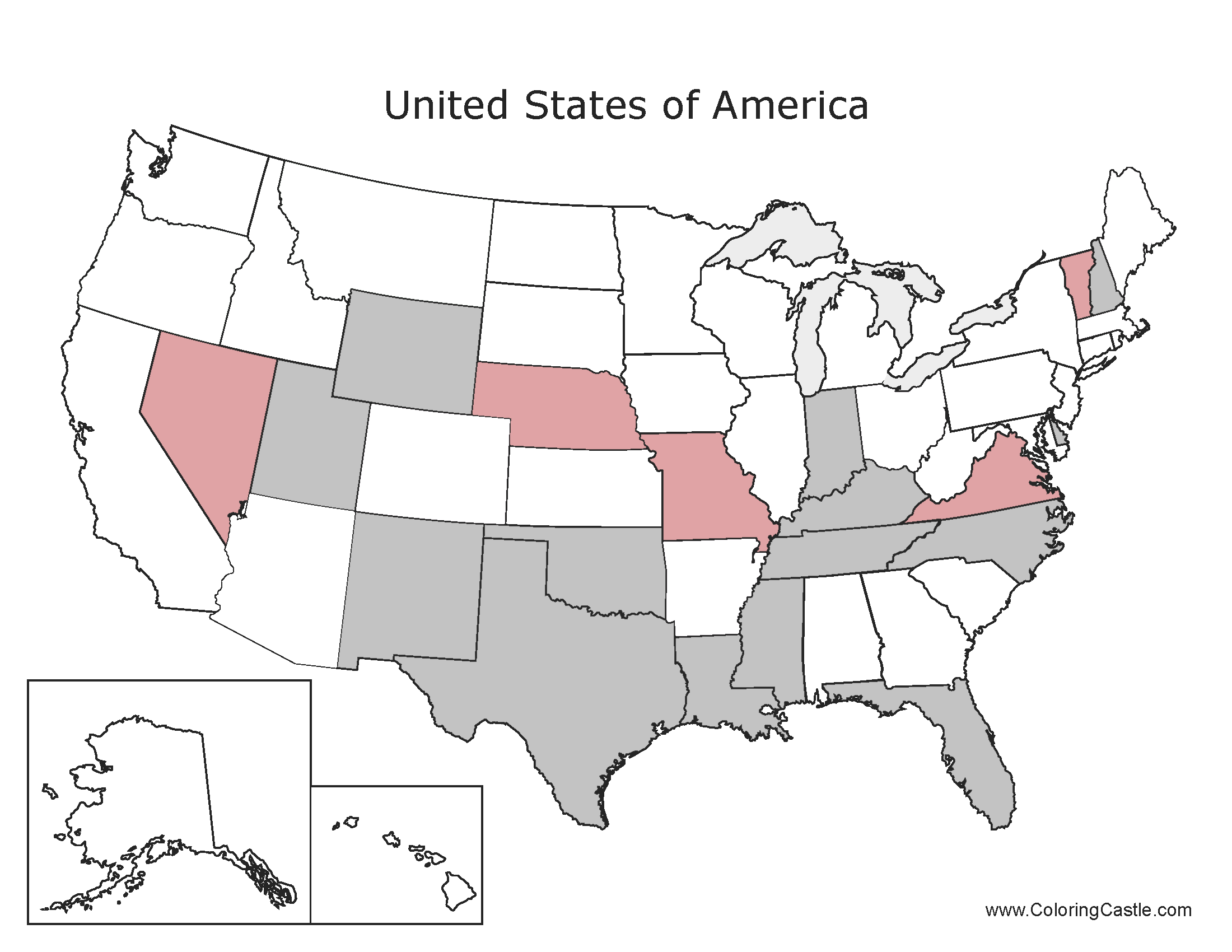 Government Funded Service Provider to Elderly
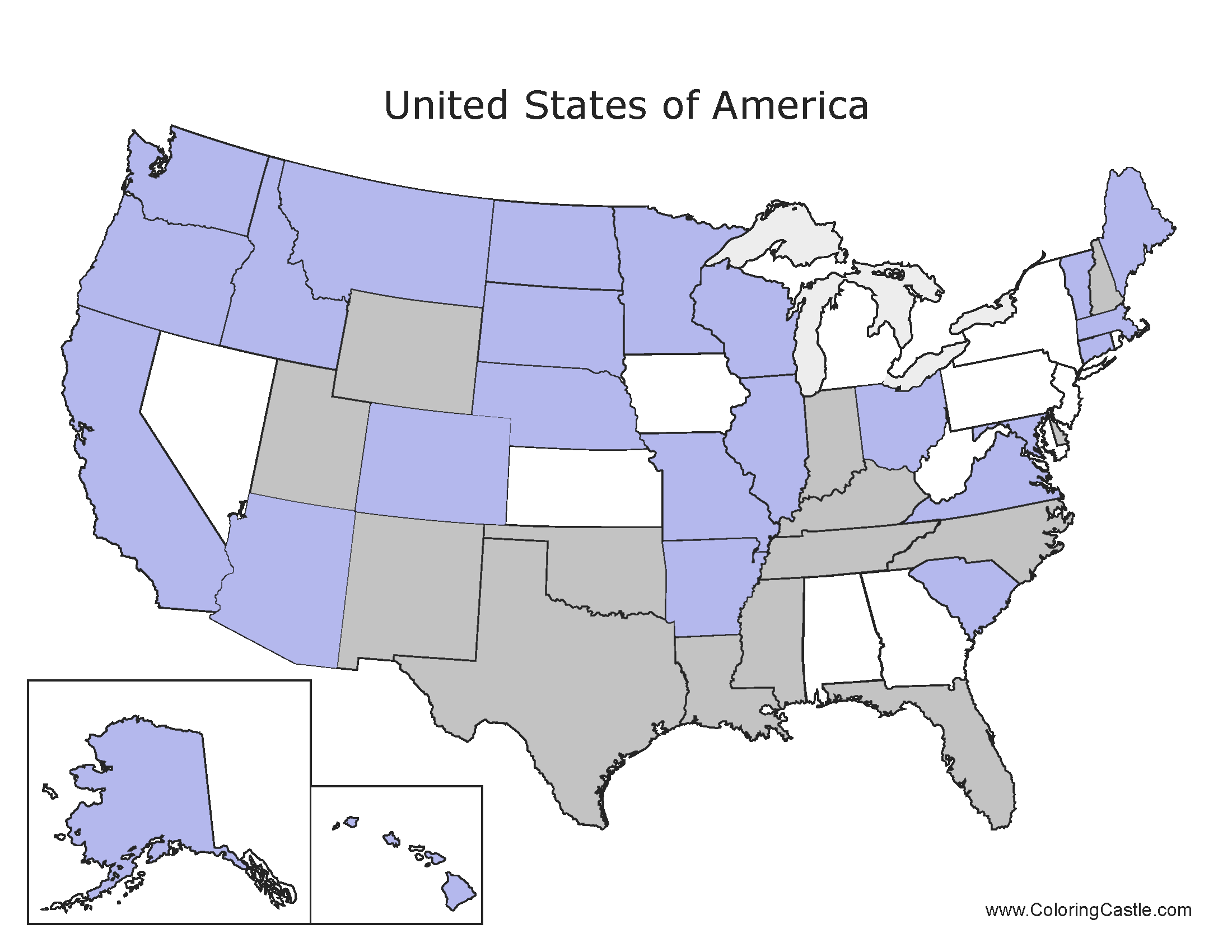 Guardian/Conservator
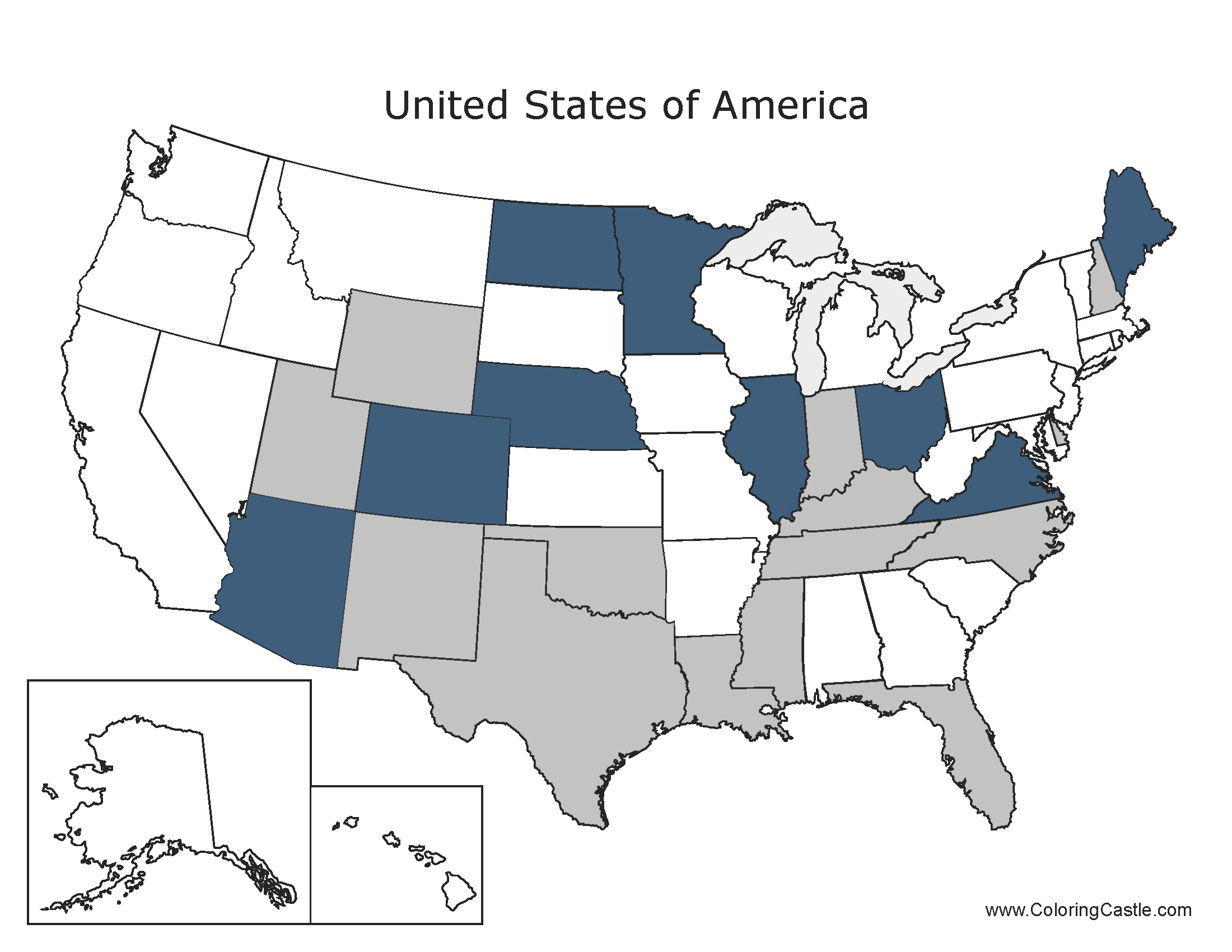 Health and Human Services Employees
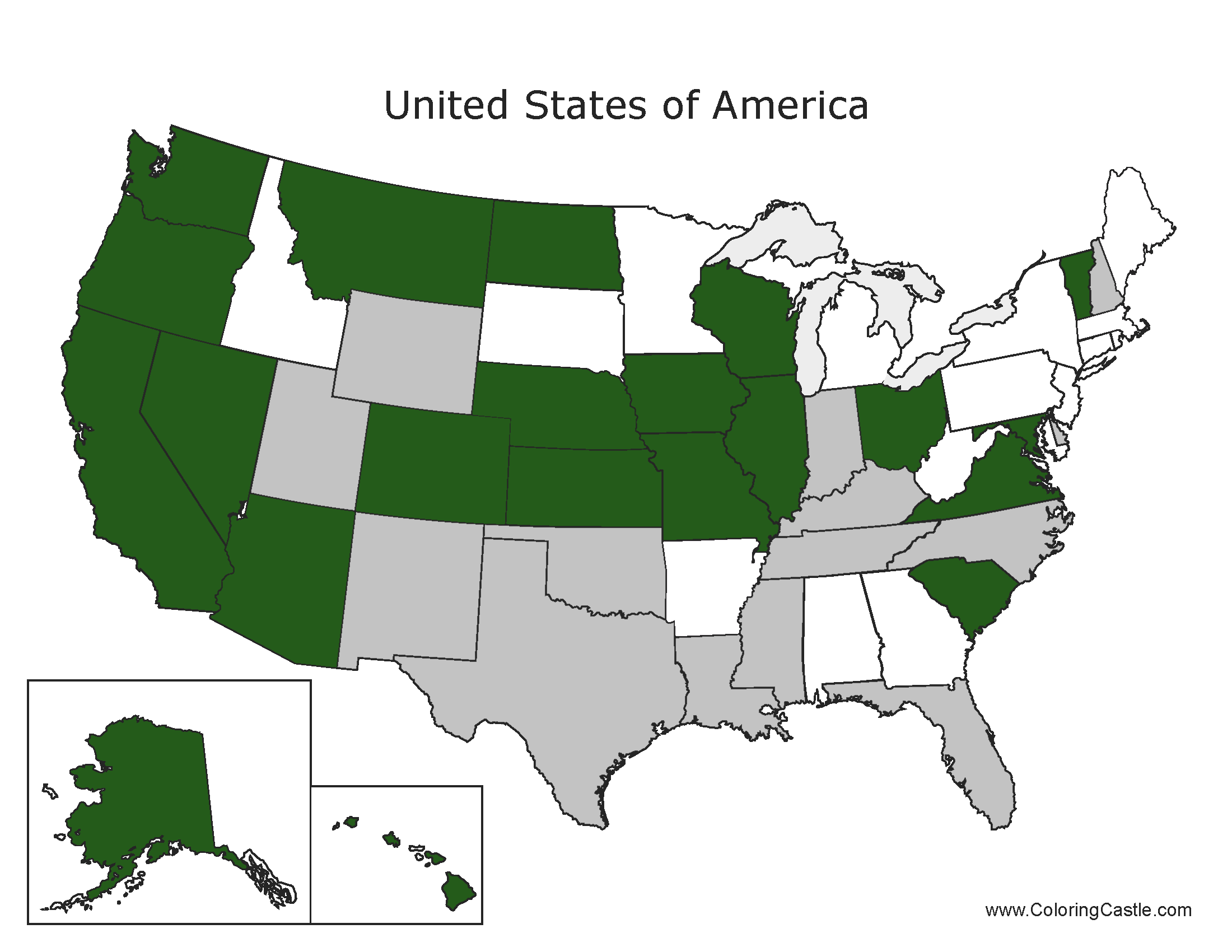 Homecare Planning Agency
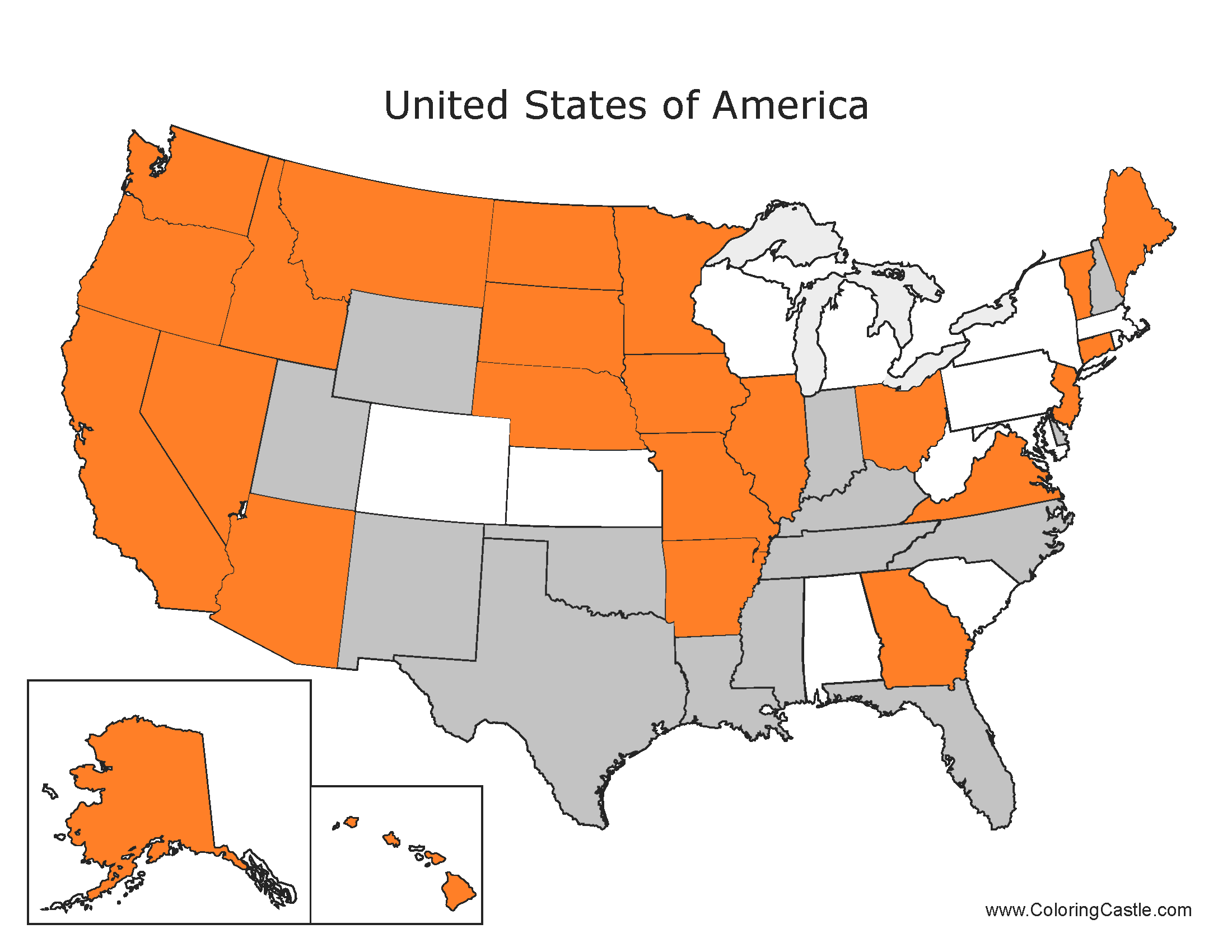 Home Health Aids
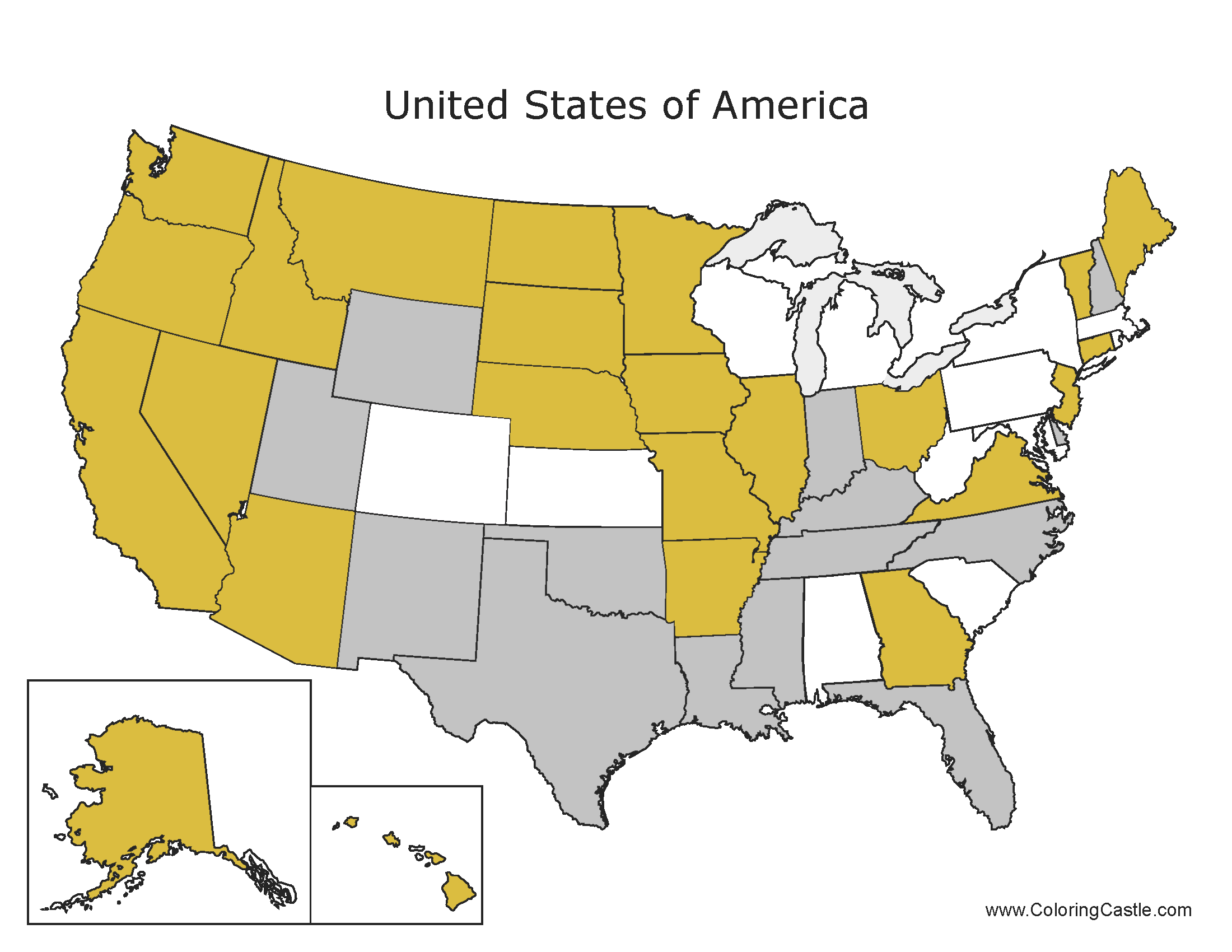 Hospices
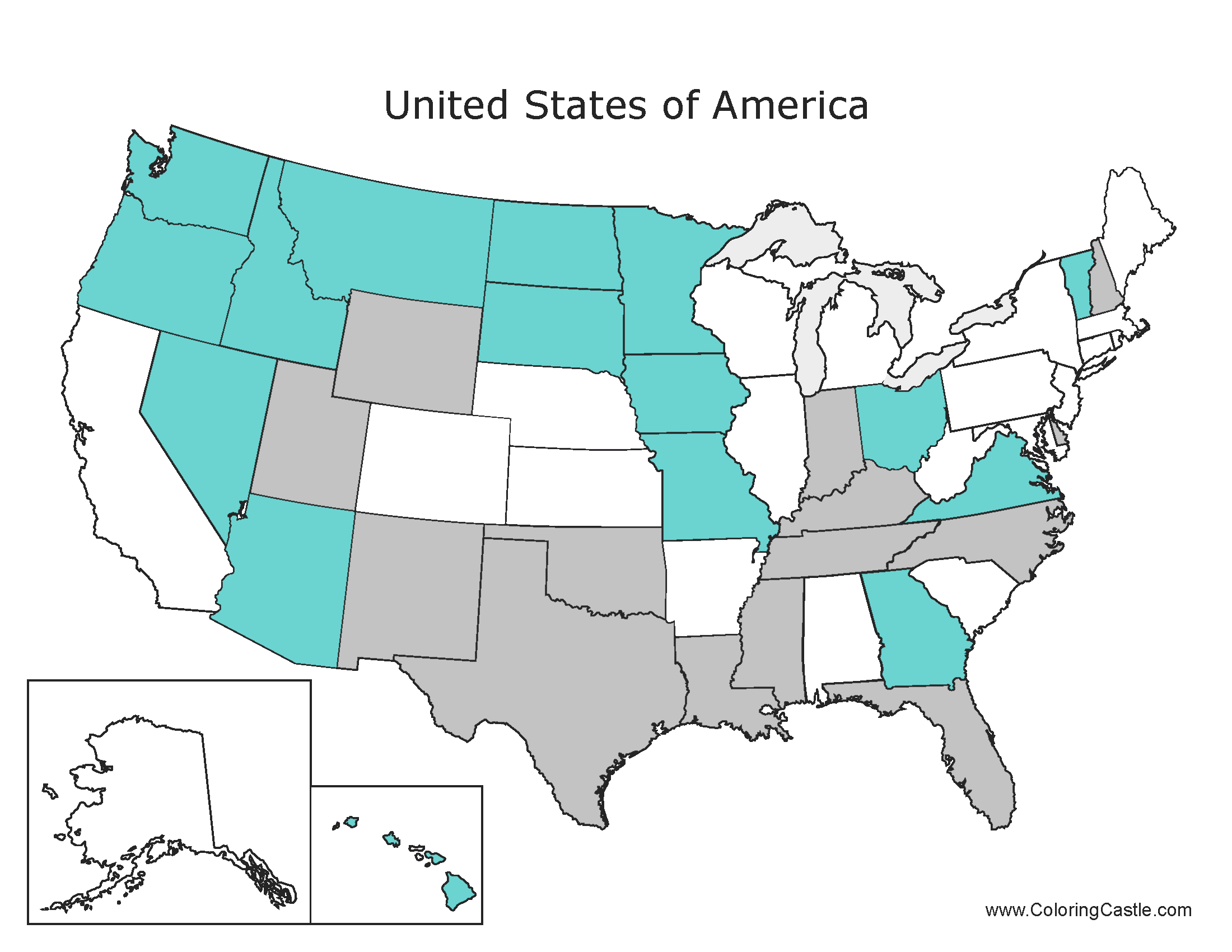 Law Enforcement
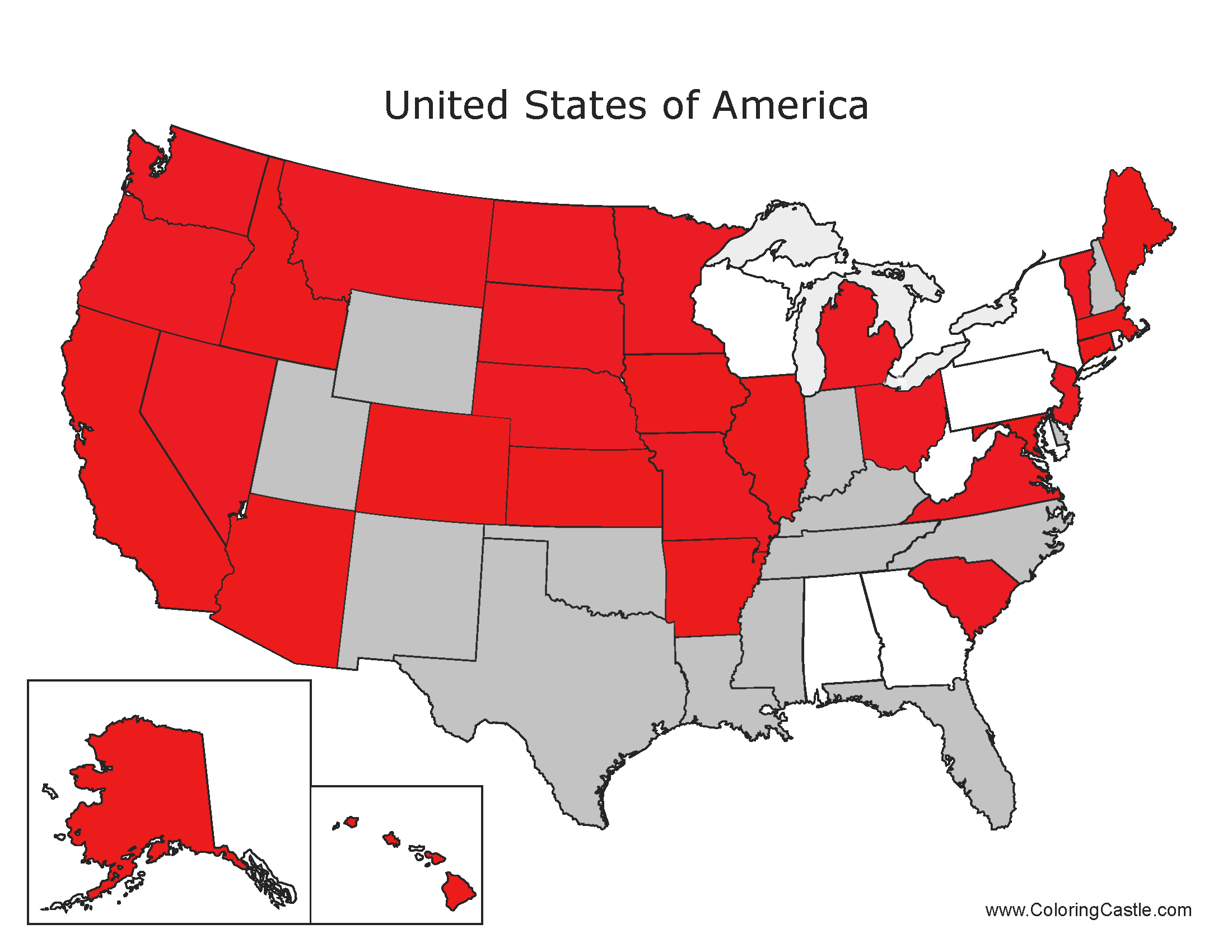 Medical Administration
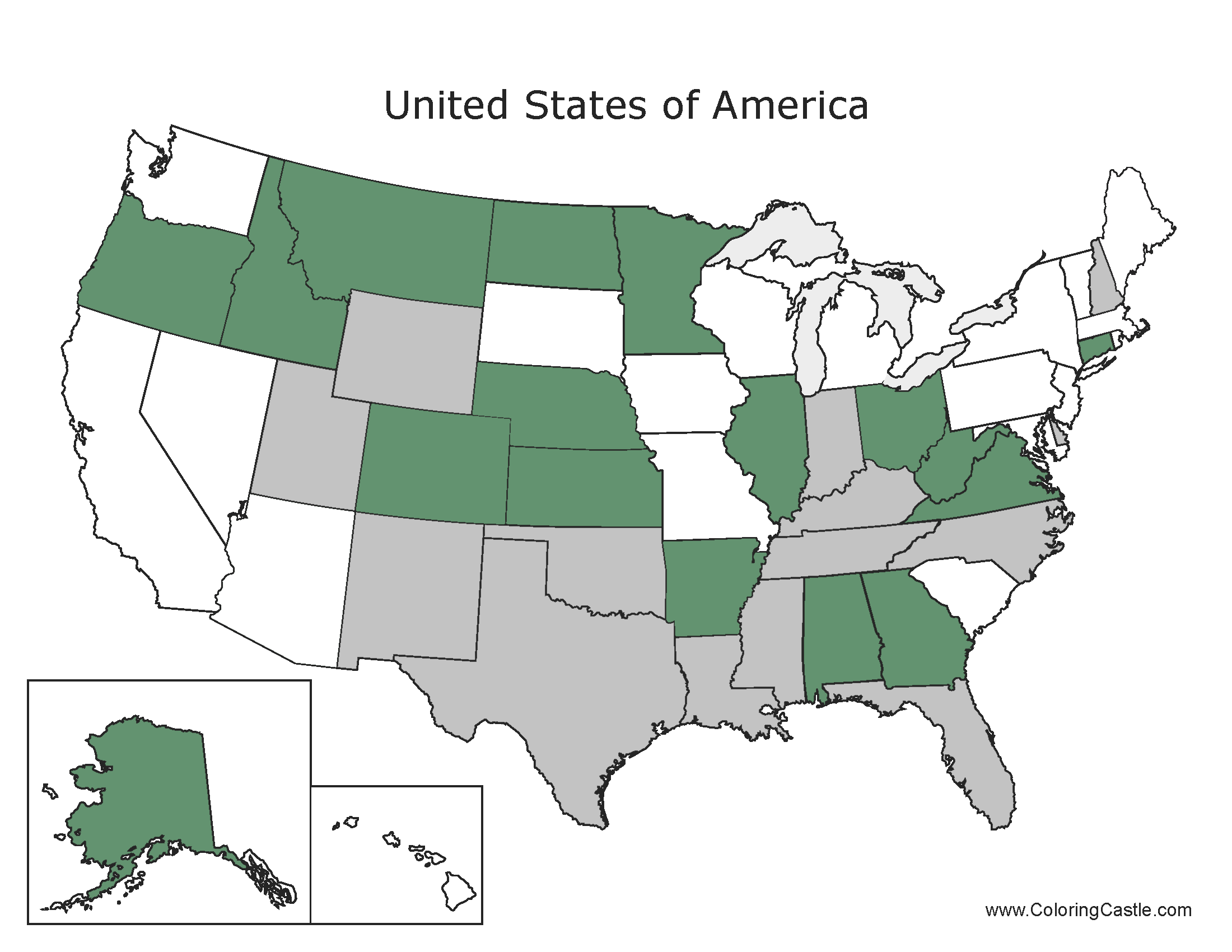 Medical Professional
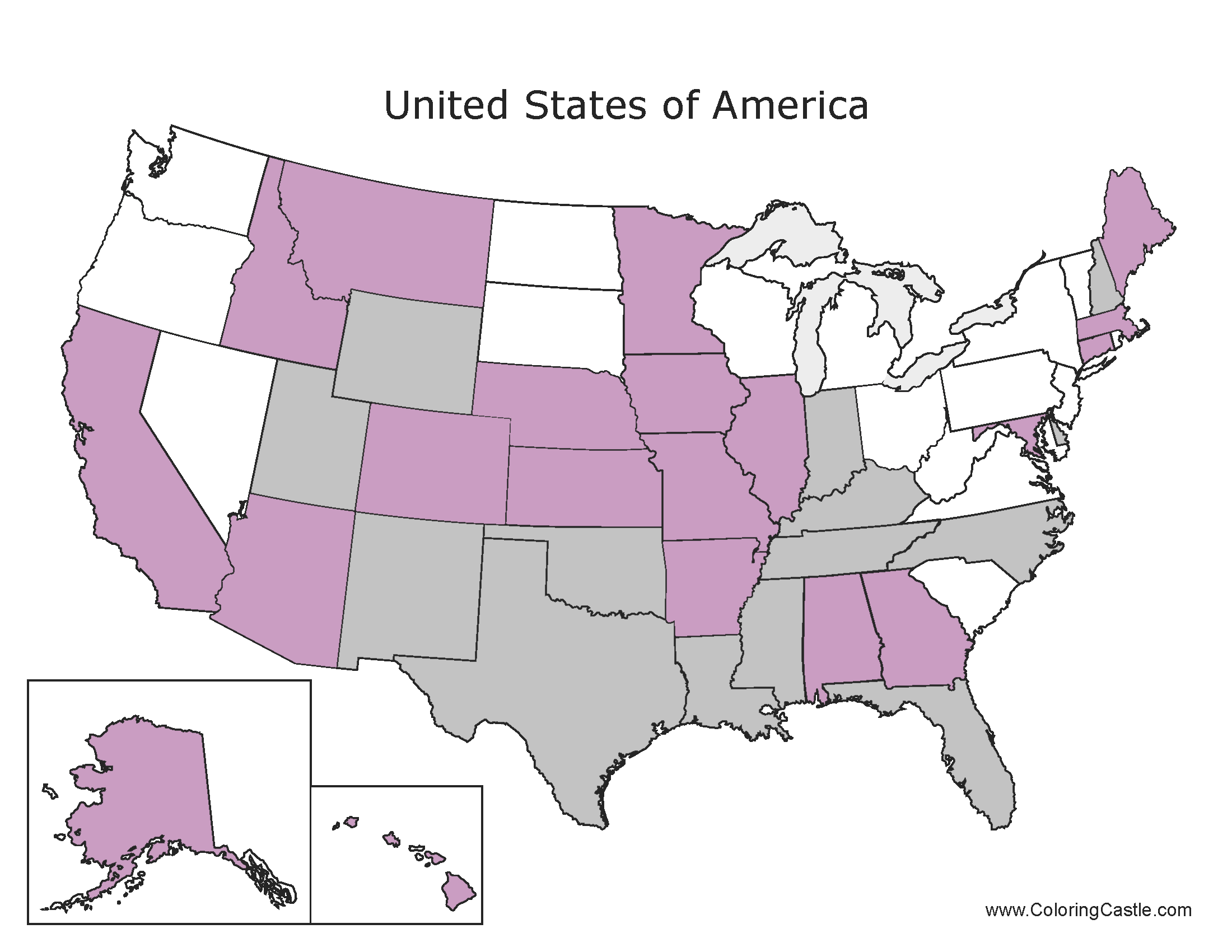 Mental Health Counselor/Therapist
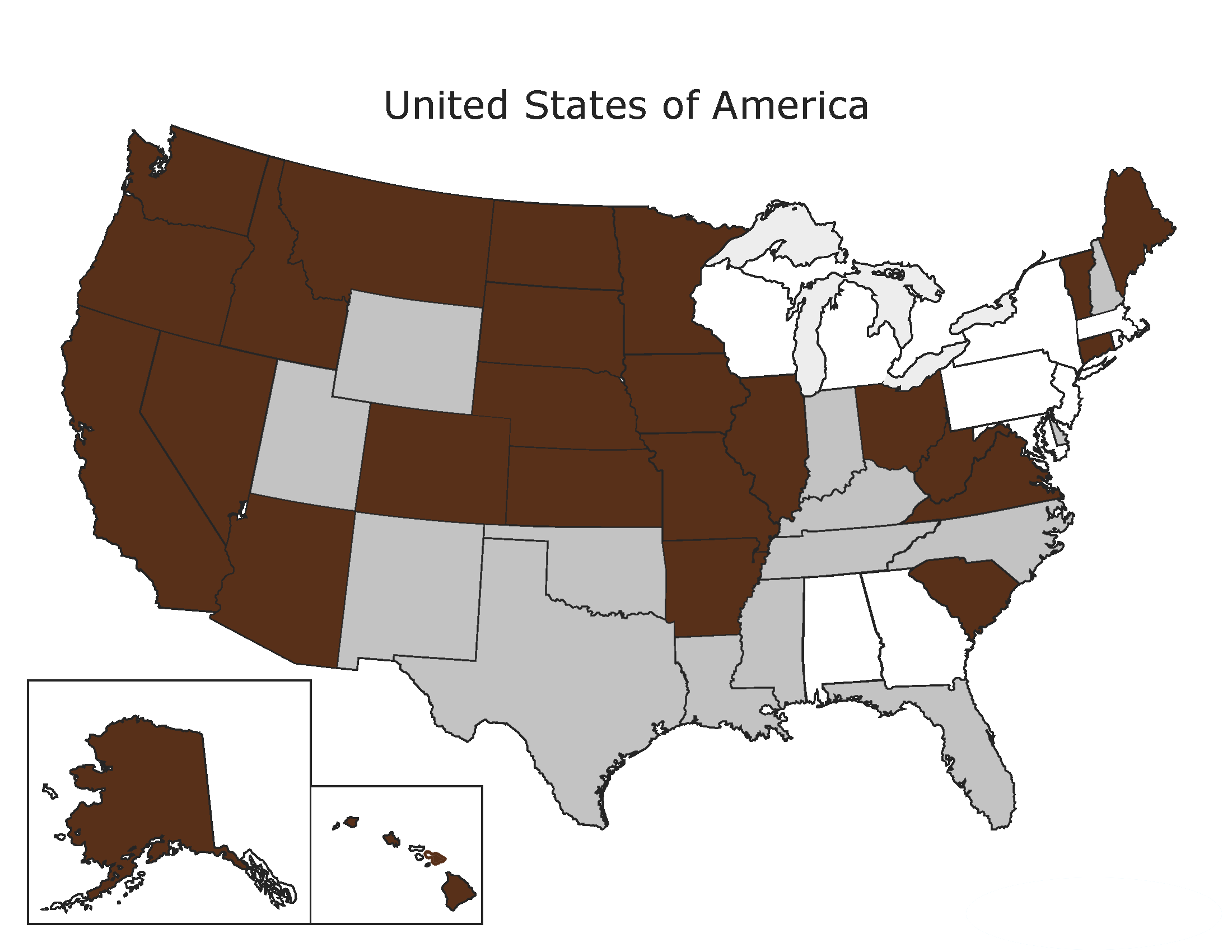 Notary
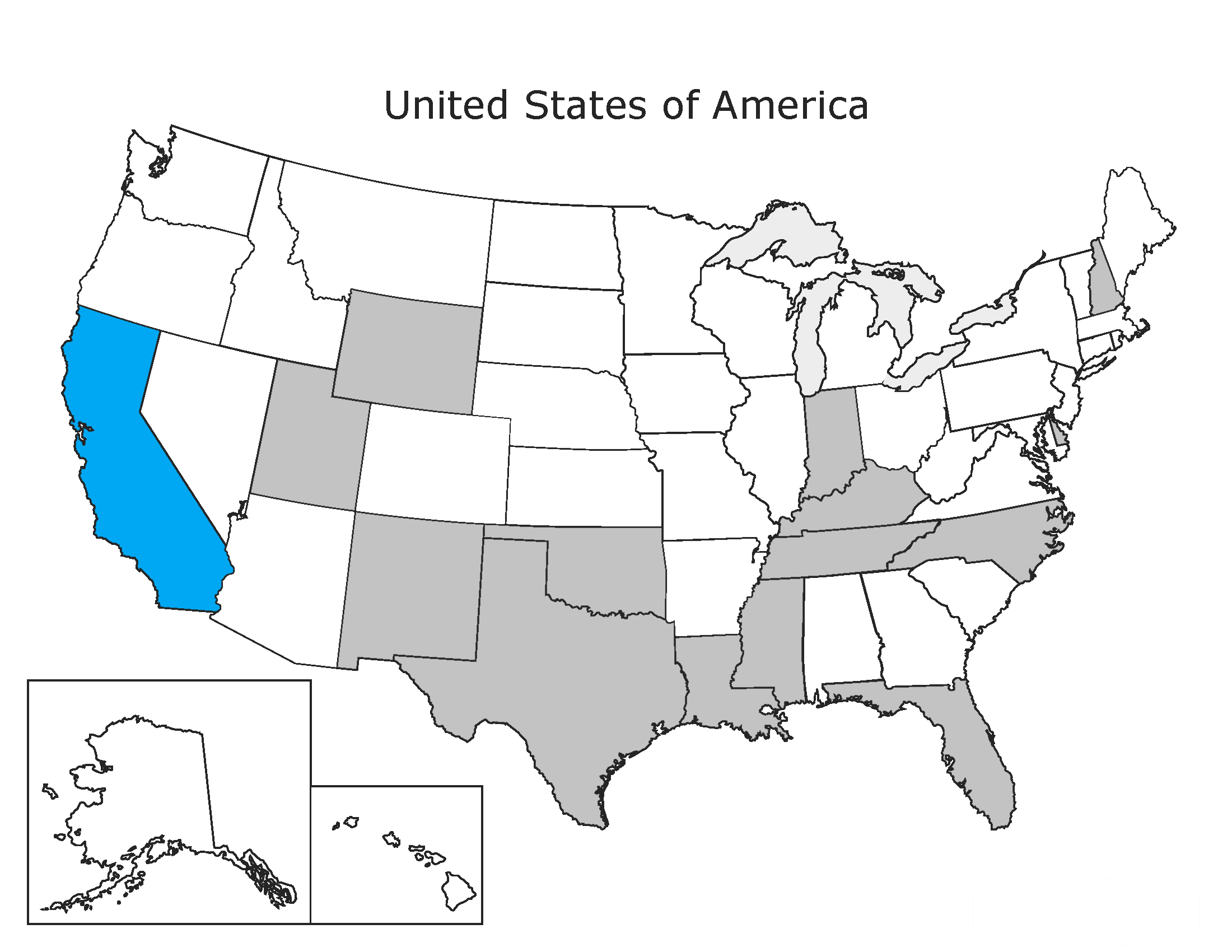 Paid Caregivers
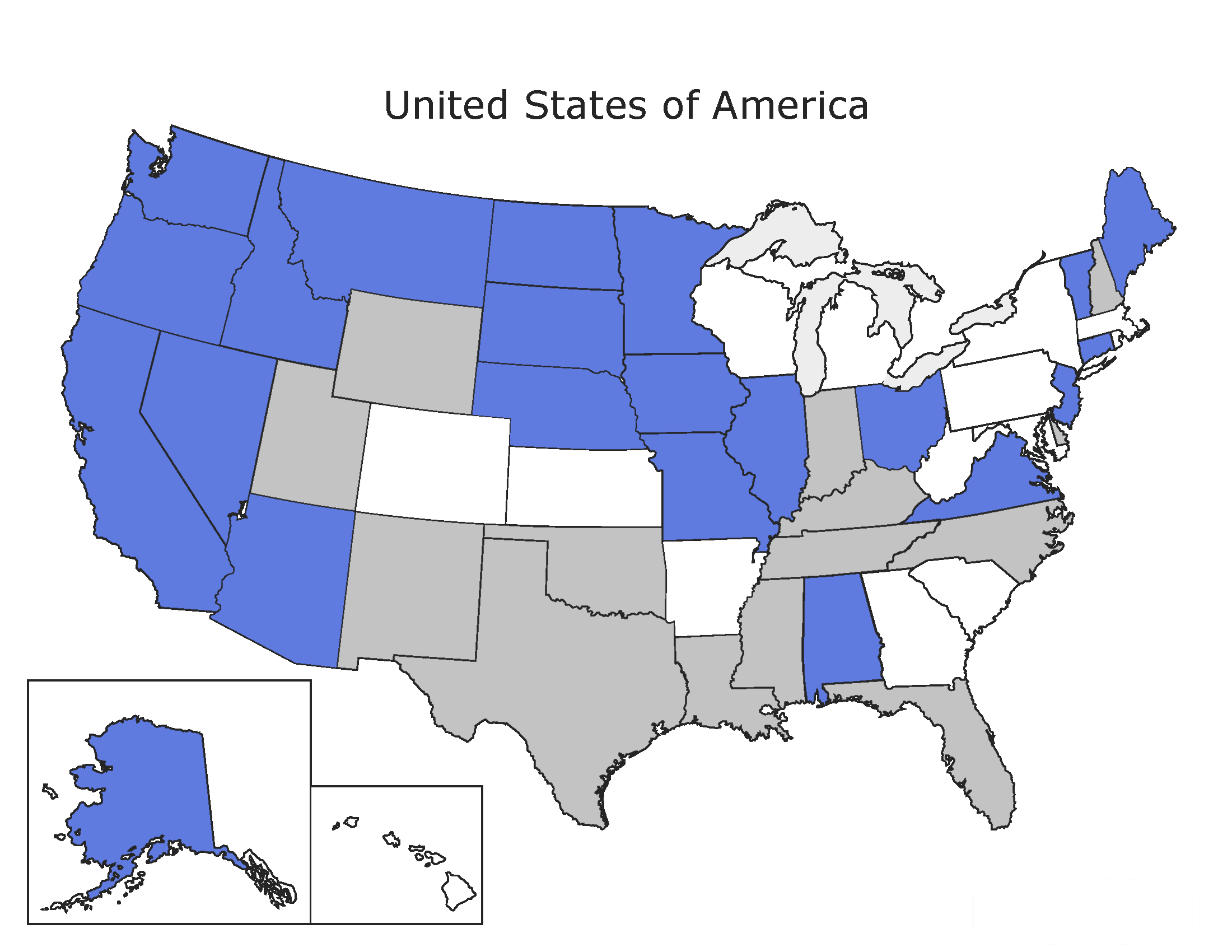 Pharmacists
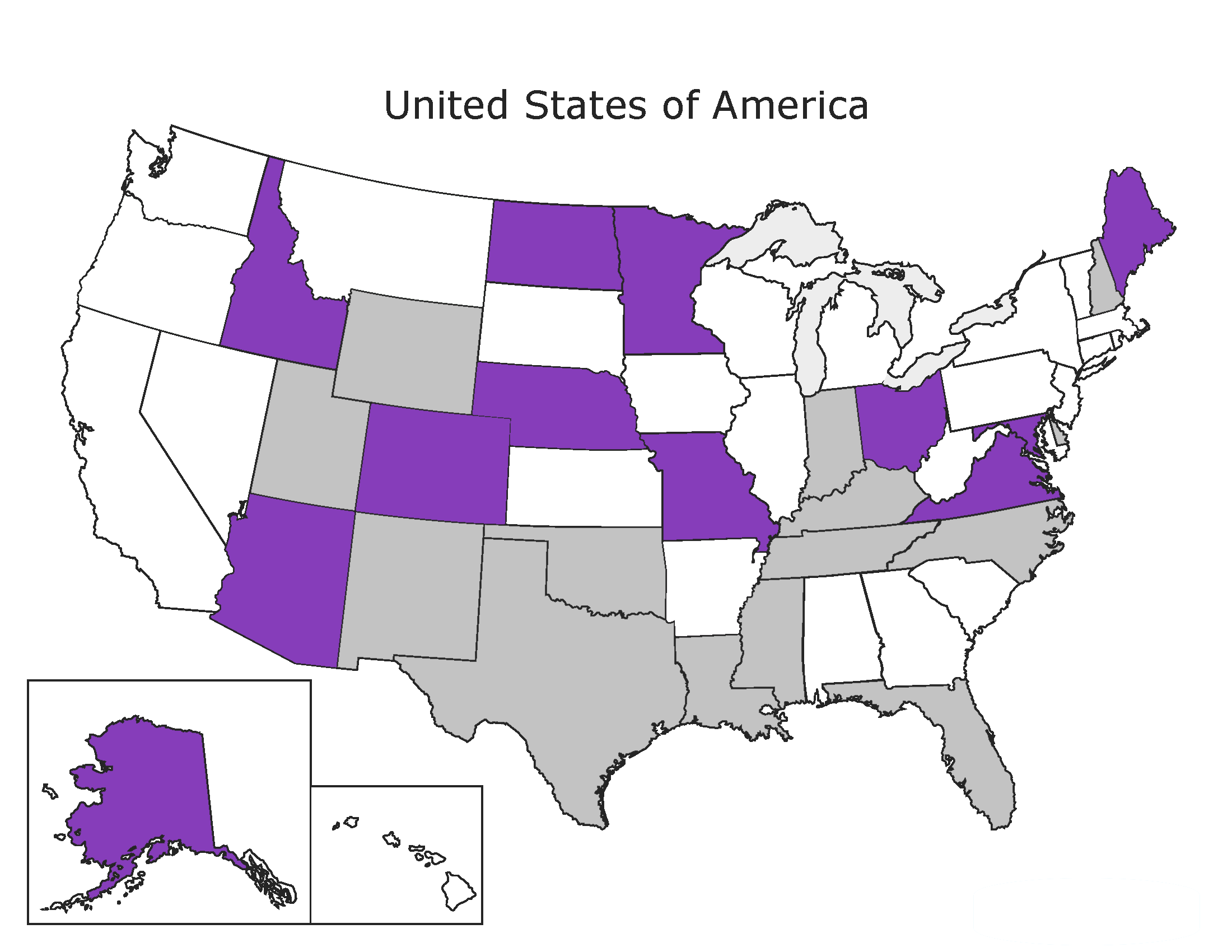 Postal Employee
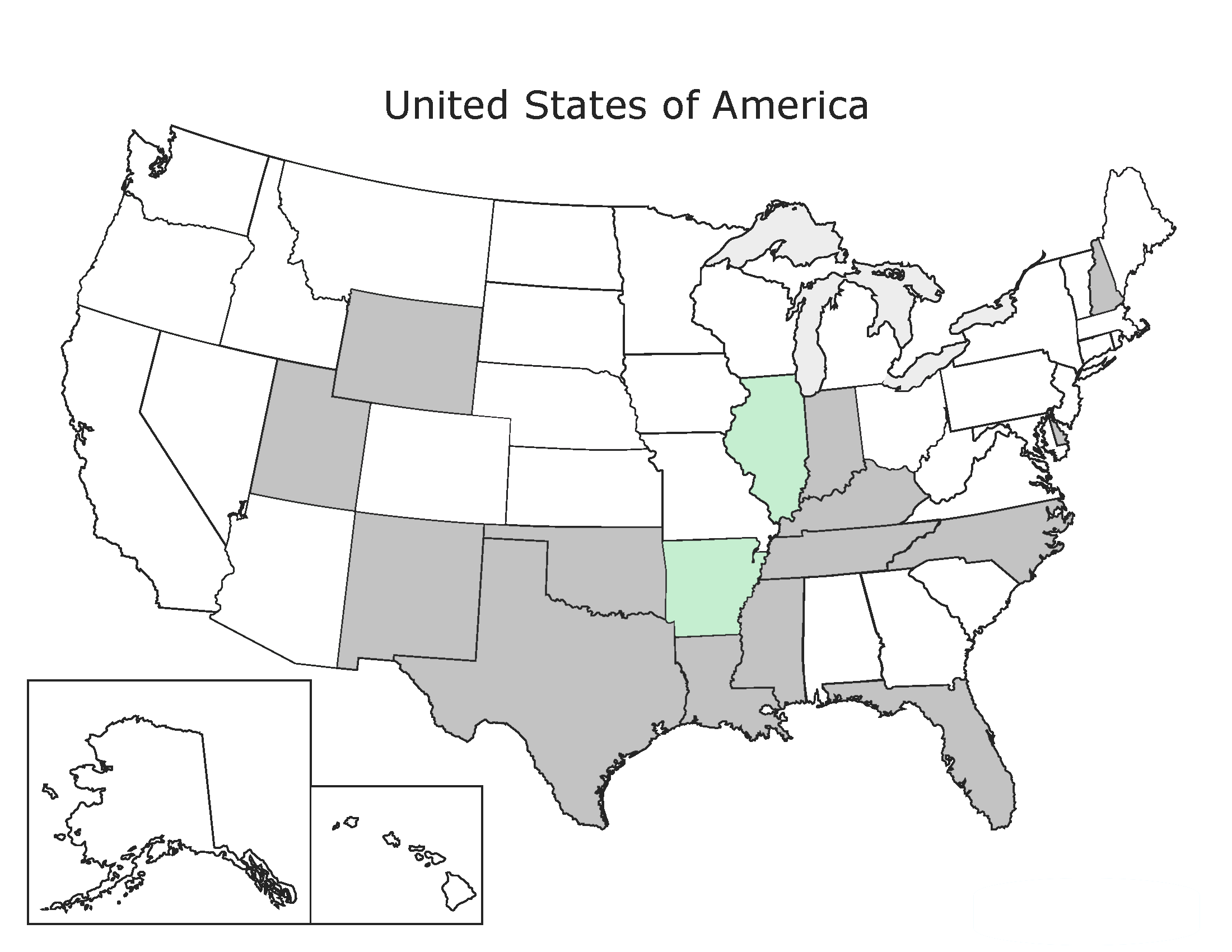 Probation Officers
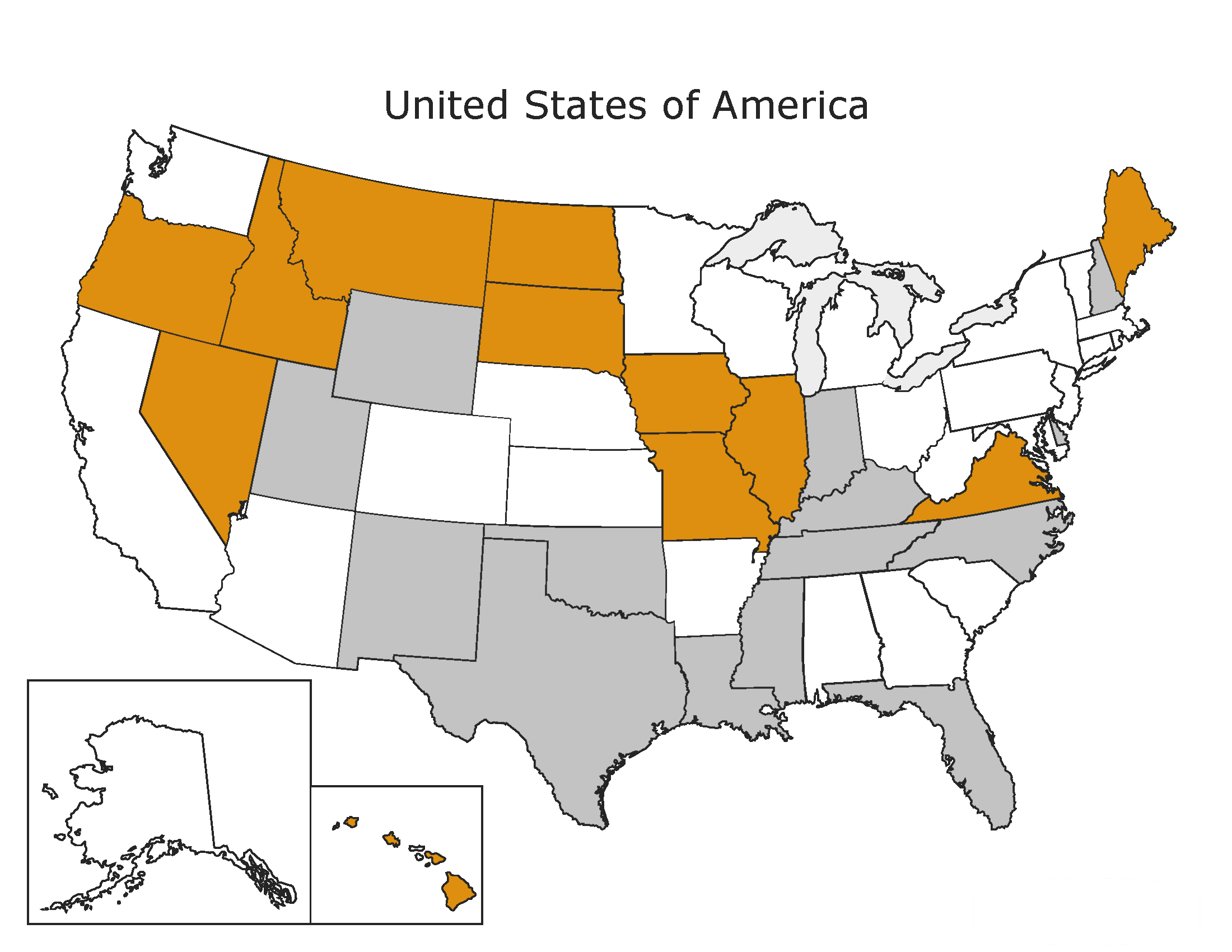 Psychologists
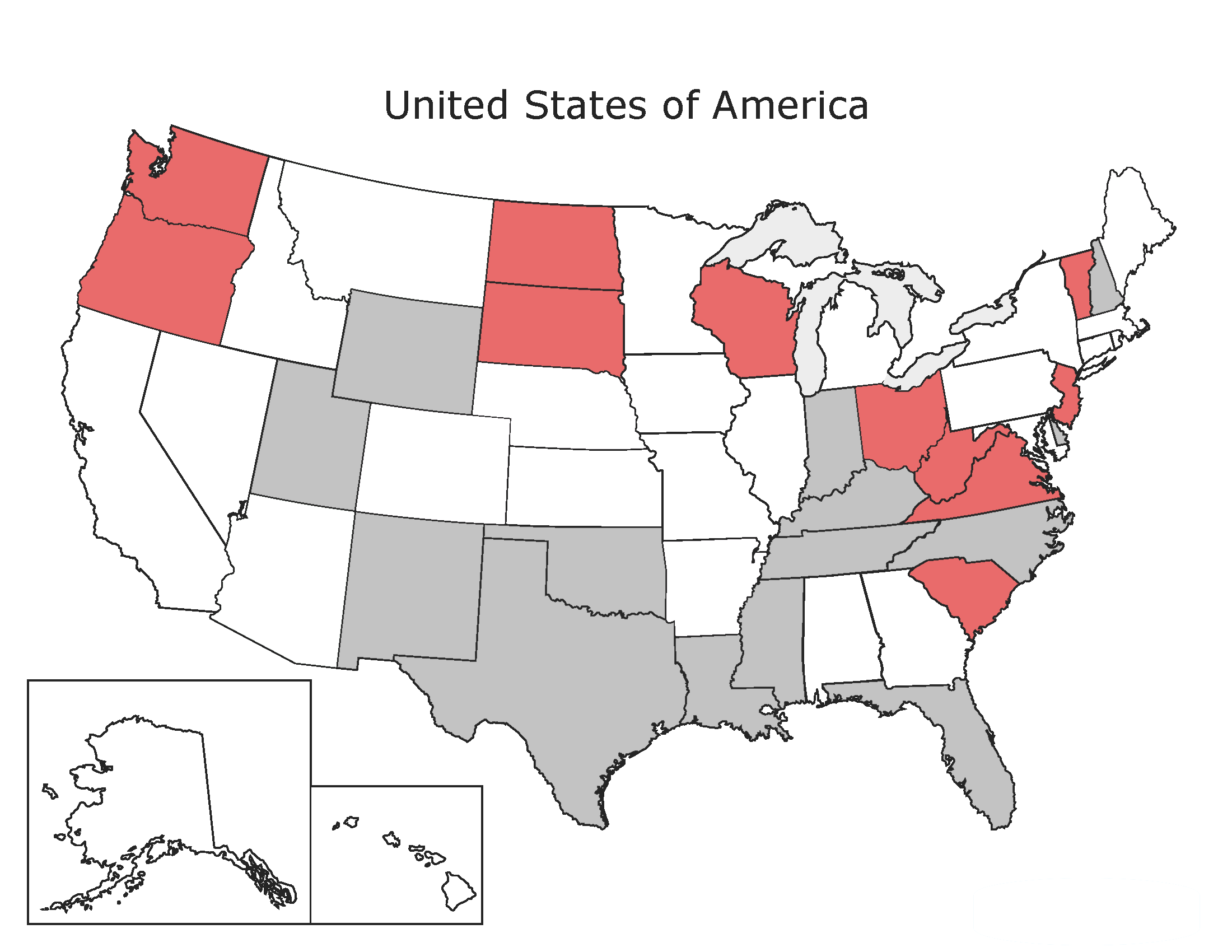 School Personnel
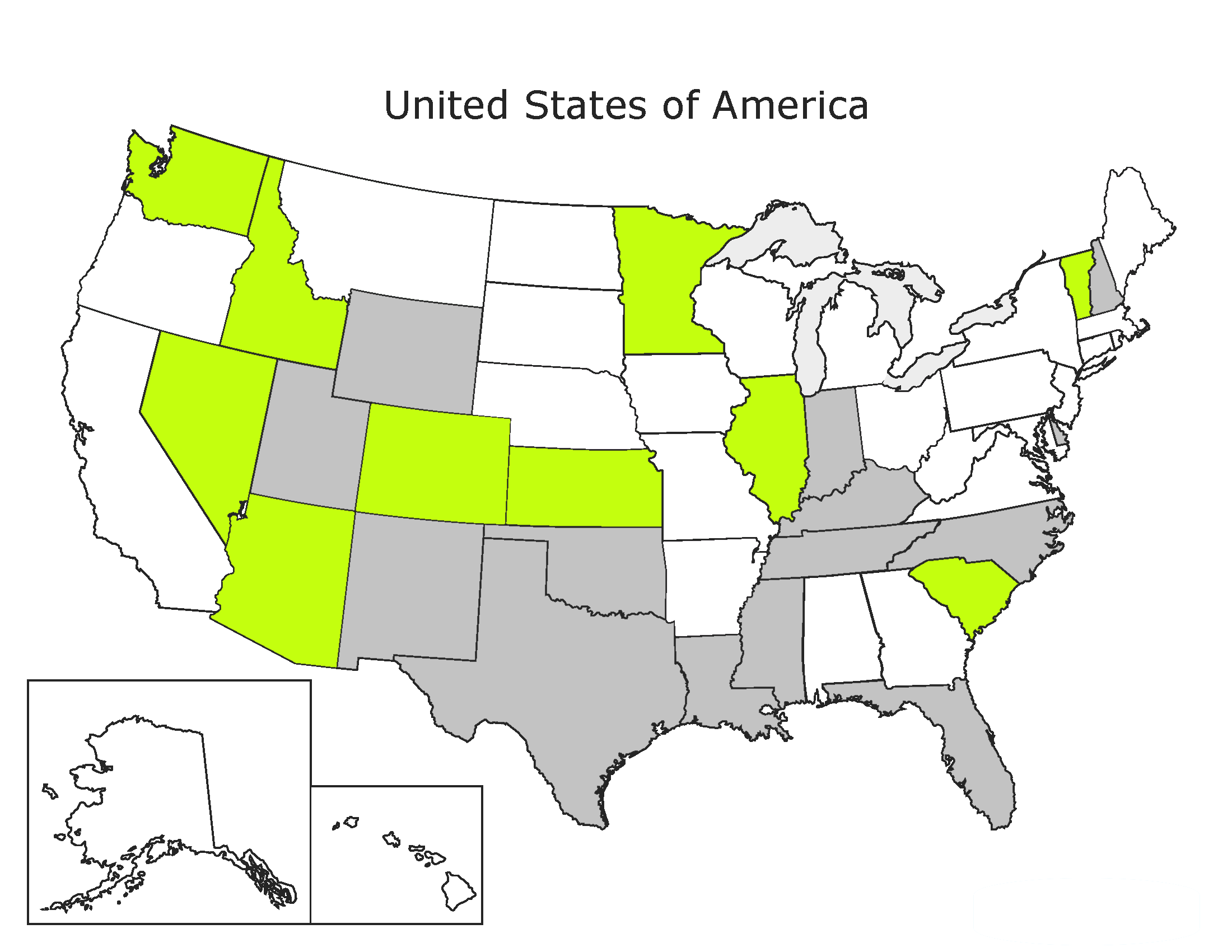 Senior Transportation Services
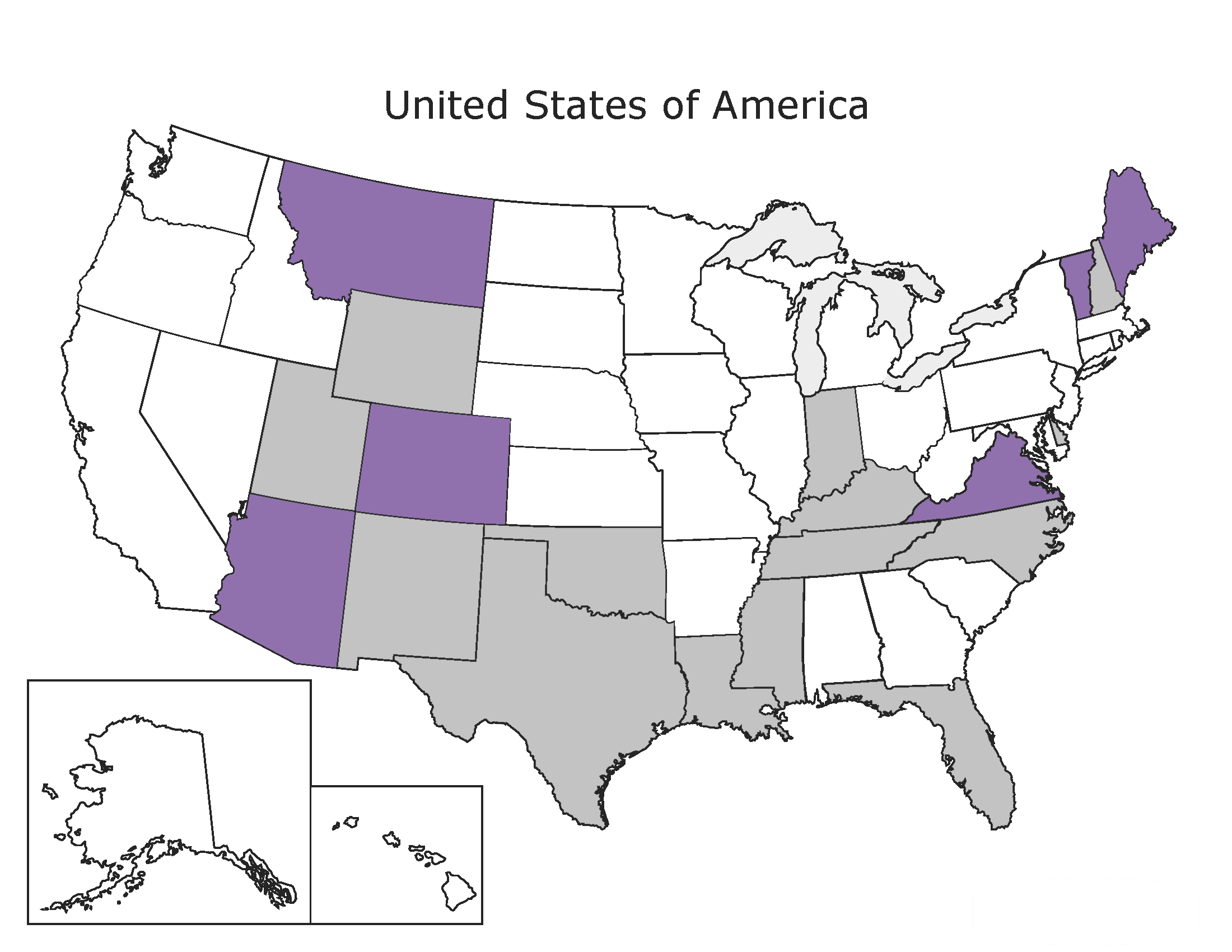 Sheltered Workshop
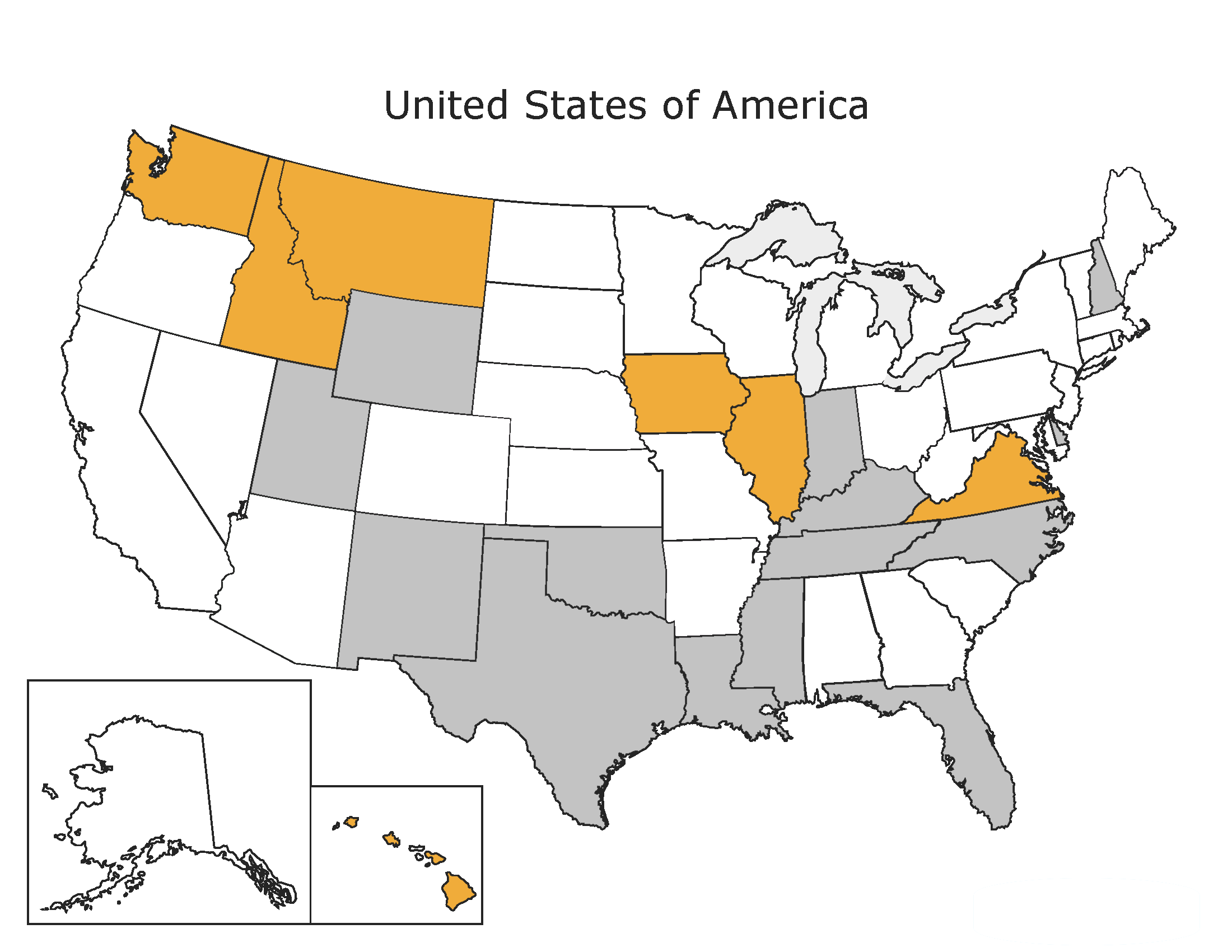 Social Workers
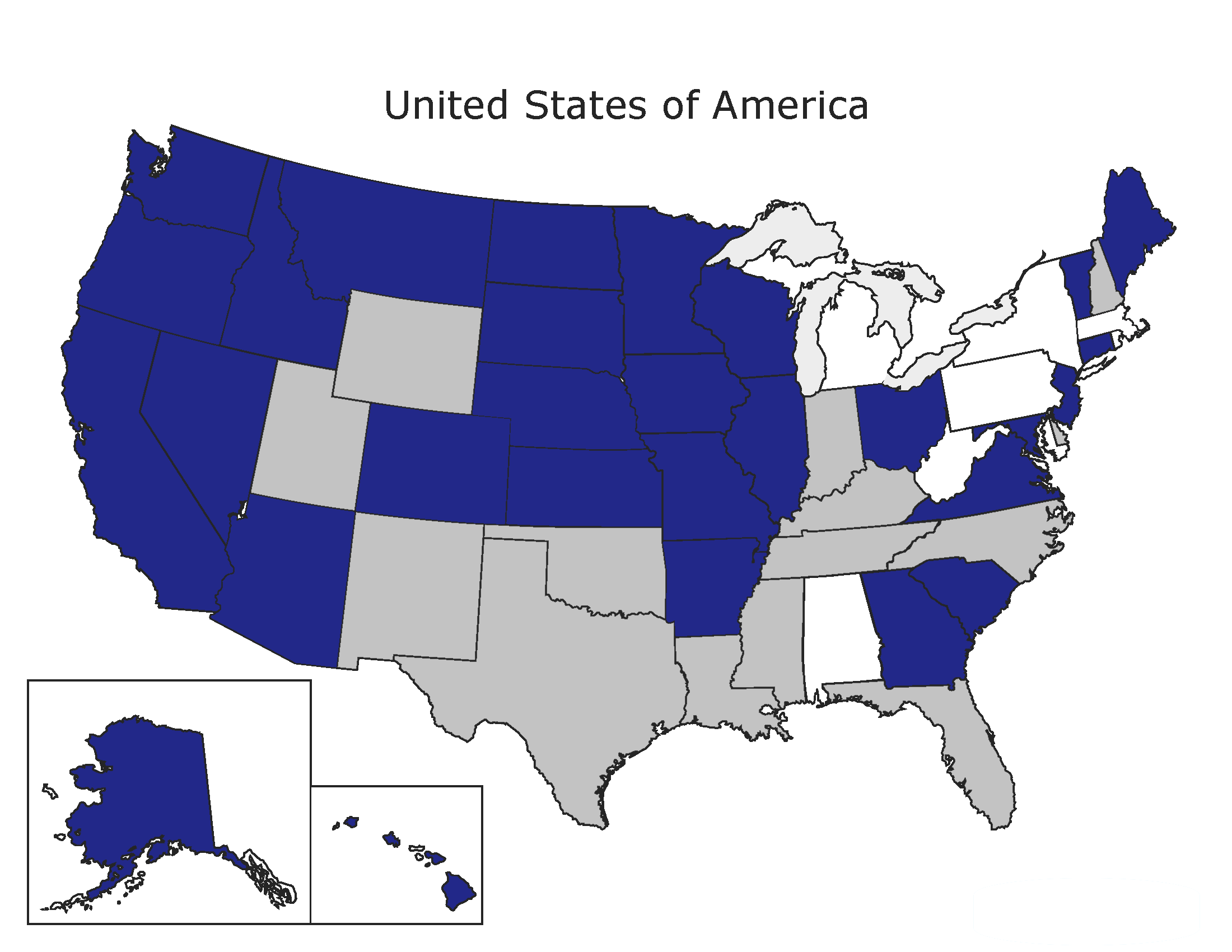 Trustee
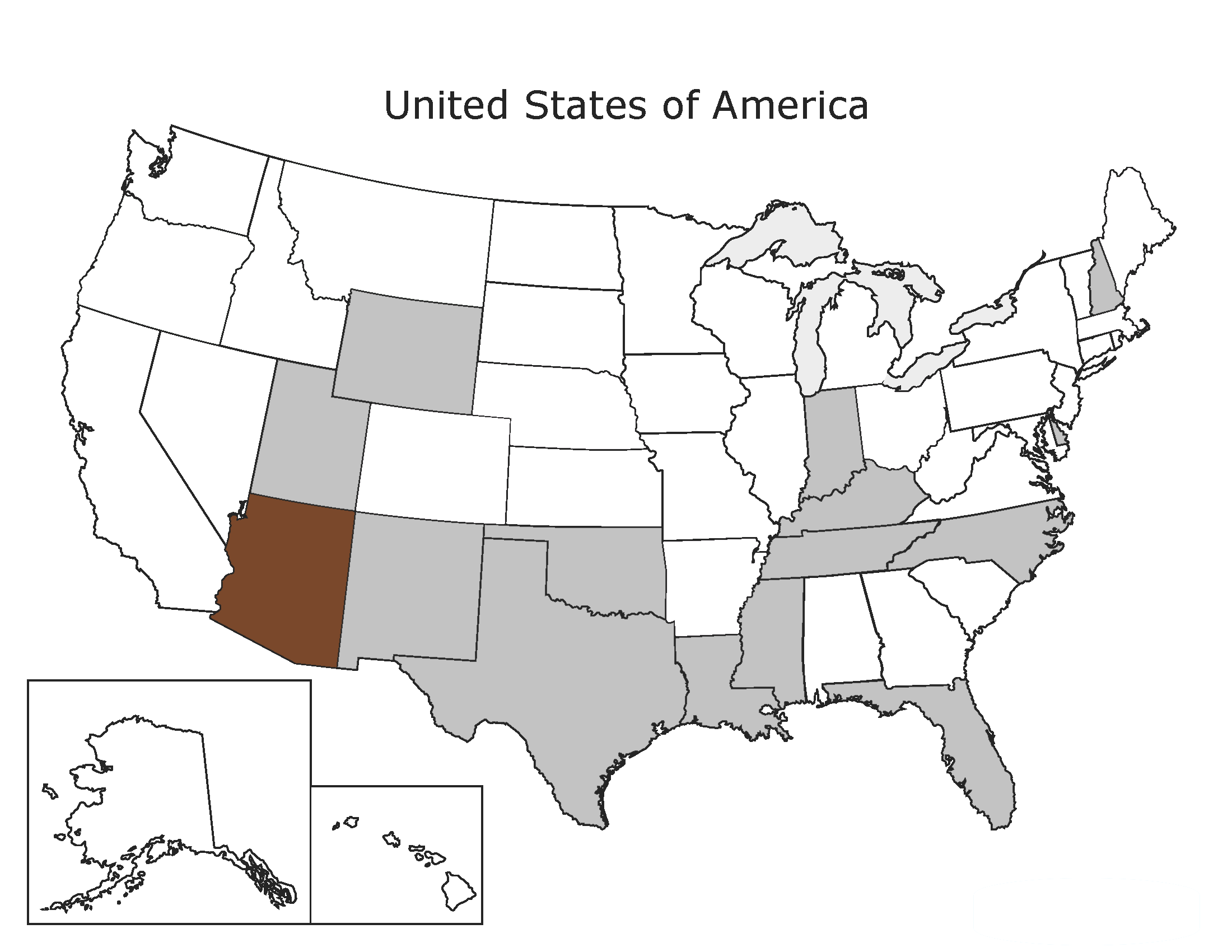 Unpaid Caregivers
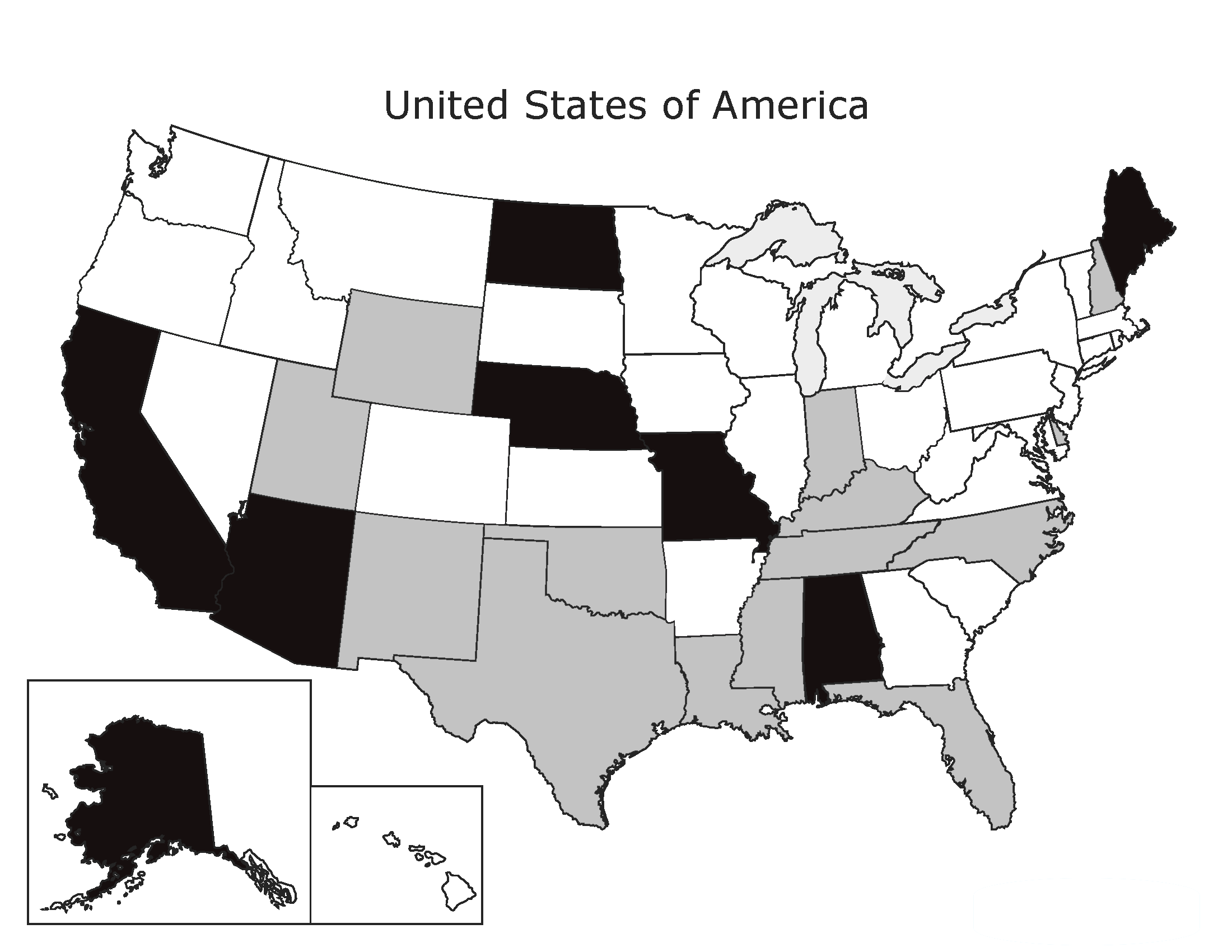